Regional Seminar on theTerritorial Approach to Local Development (TALD)for Asia-Pacific countriesHow the EU works with local governments: The Indian experienceThe International Urban & Regional Cooperation (IURC) perspective Panagiotis Karamanos27th April, 2023
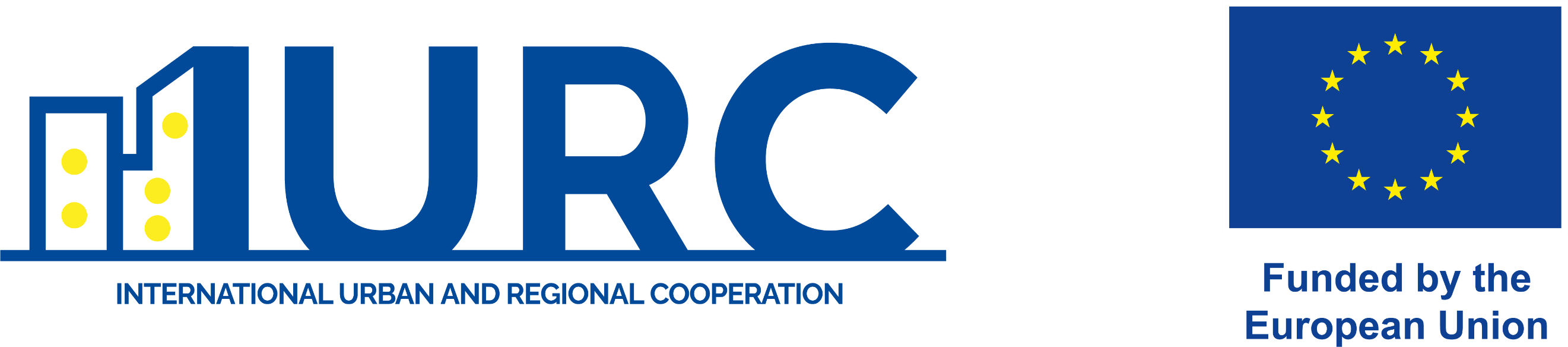 The EU funded IURC programme
Region’s population: 2+ billion

IURC Countries: 9

IURC cities: 84

Focus: City to city cooperation & cluster activities

Indicative topics: Urban planning, circular economy, smart city, mobility, tourism, culture, education, etc.

Process: Events, meetings, visits, thematic clusters, workshops, etc.
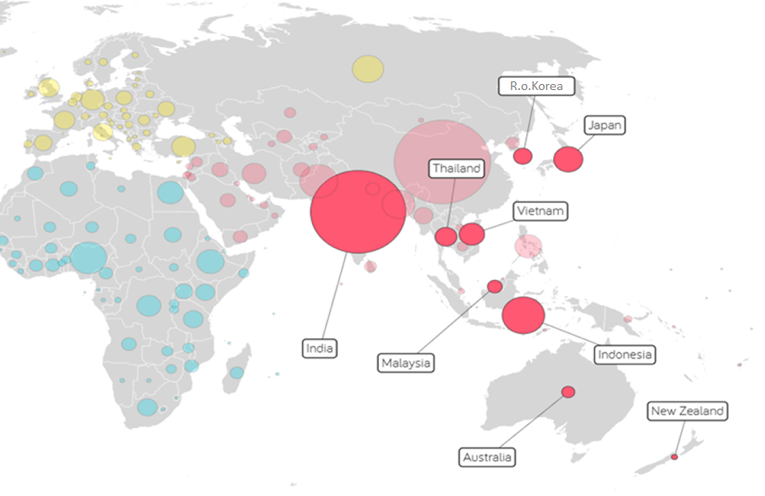 Source: Based on Gapminder World
Thematic concentrations for cooperation
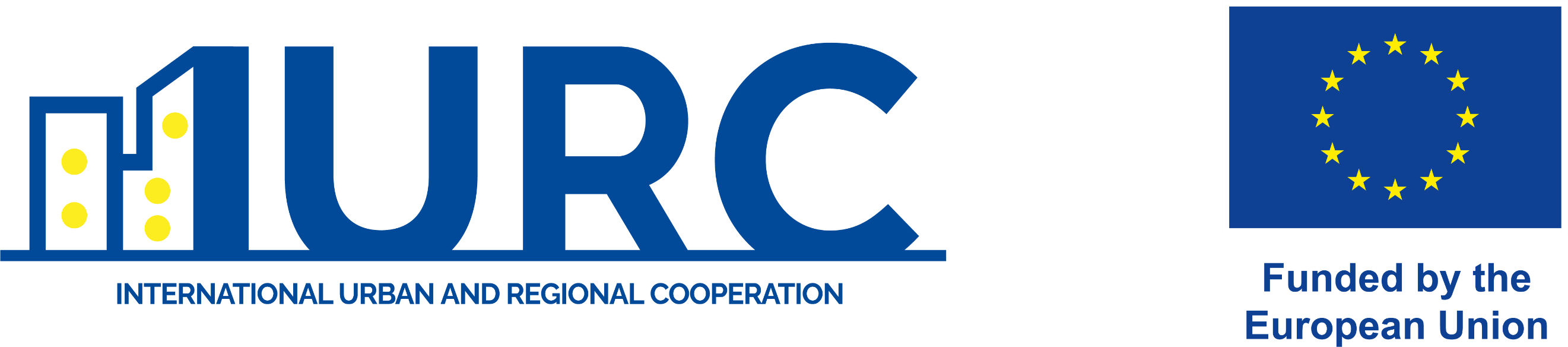 POST COVID RECOVERY IN CITIES
CLIMATE CHANGE & ENERGY TRANSITION
SMART CITY & DIGITAL TRANSITION
TH-NW. 1 – ECOLOGICAL TRANSITION- GREEN DEAL
A Greener Future for Cities in Europe and Asia / Australasia
CROSS CUTTING OVERALL CHALLENGES
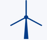 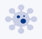 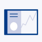 SUSTAINABLE  AGRICULTURE
Food systems, Urban Gardens
GREEN INFRASTRUCTURE
Nature Based Solutions
Water Management
CIRCULAR ECONOMY
Waste Management
TH.NW. 2 – URBAN & REGIONAL RENEWAL & SOCIAL COHESION
A Sustainable Future for Cities in Europe and Asia / Australasia
MOBILITY & TRANSPORT
Street 4 people - 
Superblocks – Metropolitan Connections
URBAN AGENDA/PLANNING
SUD Strategies, 
Public Space, 
Urban Model: 15 min. Vision
TH.NW.3 – INNOVATIVE, SUSTAINABLE & CARBON NEUTRAL ECOSYSTEMS & STRATEGIC SECTORS 
A Smarter Future for Cities in Europe and Asia / Australasia
TOURISM & CULTURE
HEALTH,LIFE SCIENCE,  ELDERY BIOECONOMY
EDUCATION, JOBS & SKILLS,
Clusters, Innovation Centres
India-EU: Partners on urban development issues
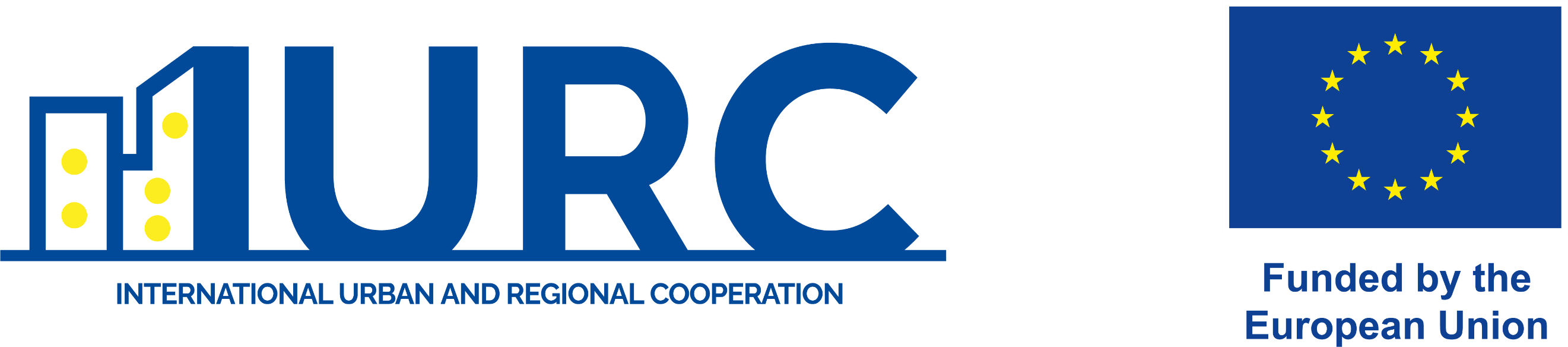 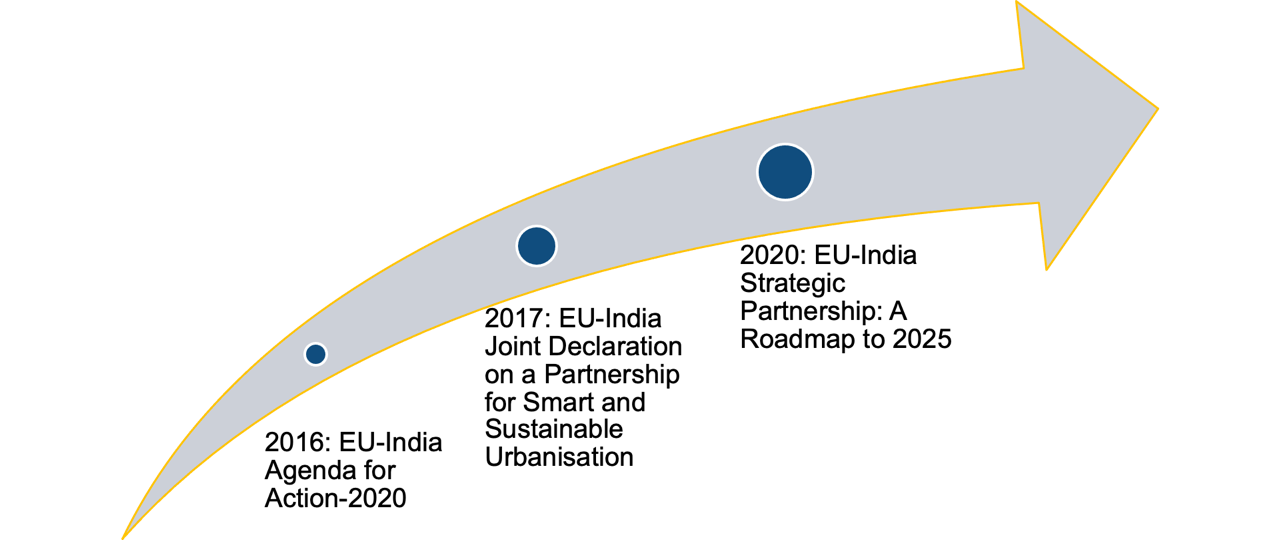 4
The cities
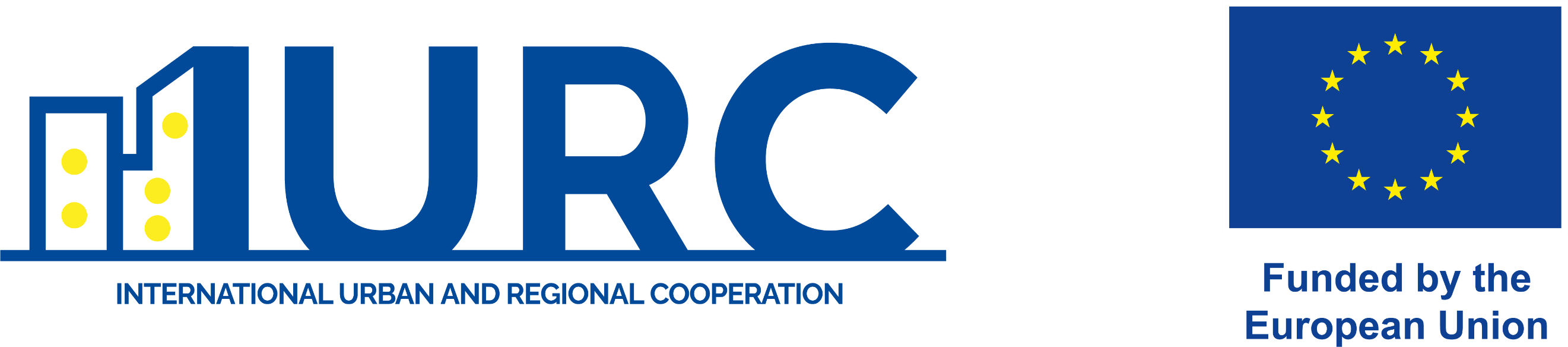 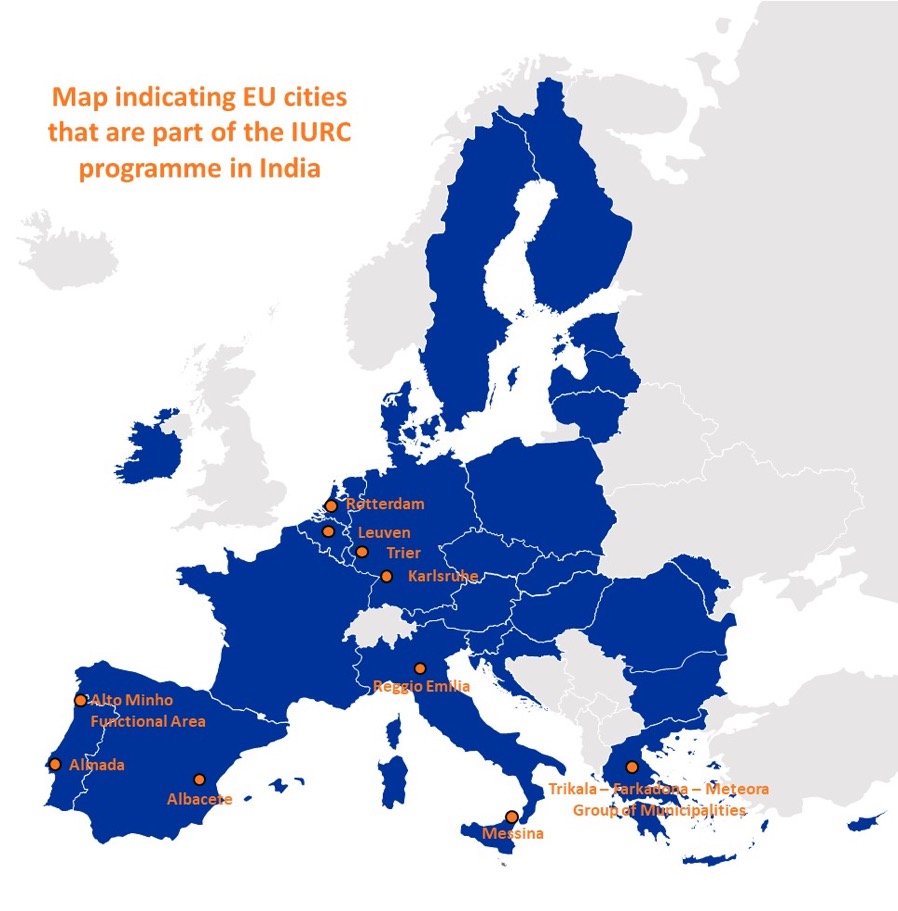 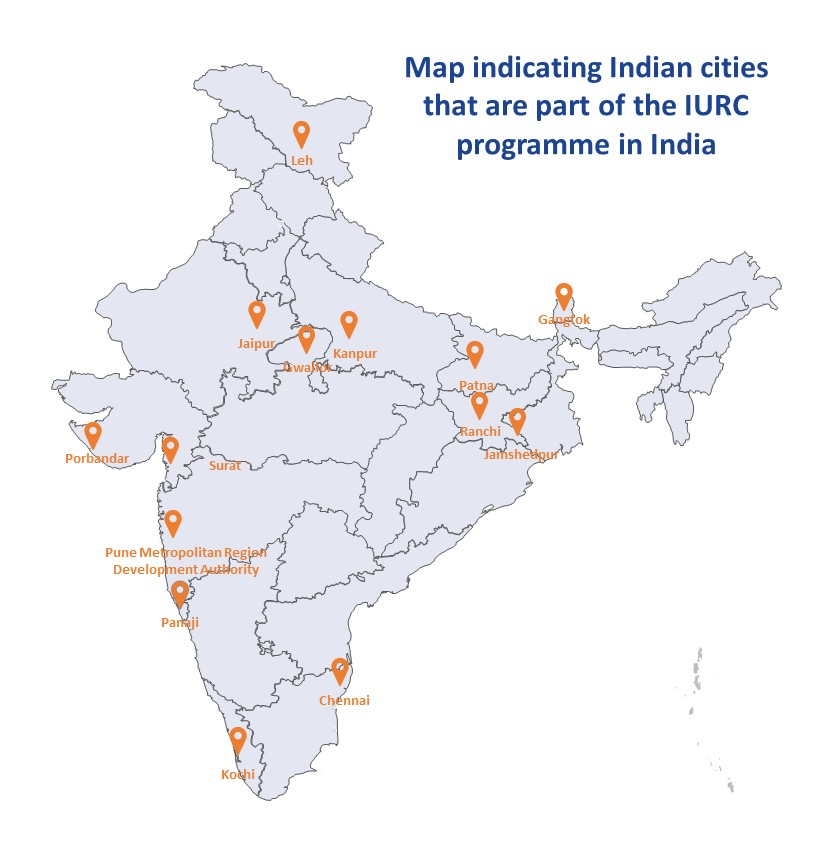 5
Karlsruhe to PMRDA exchange visit
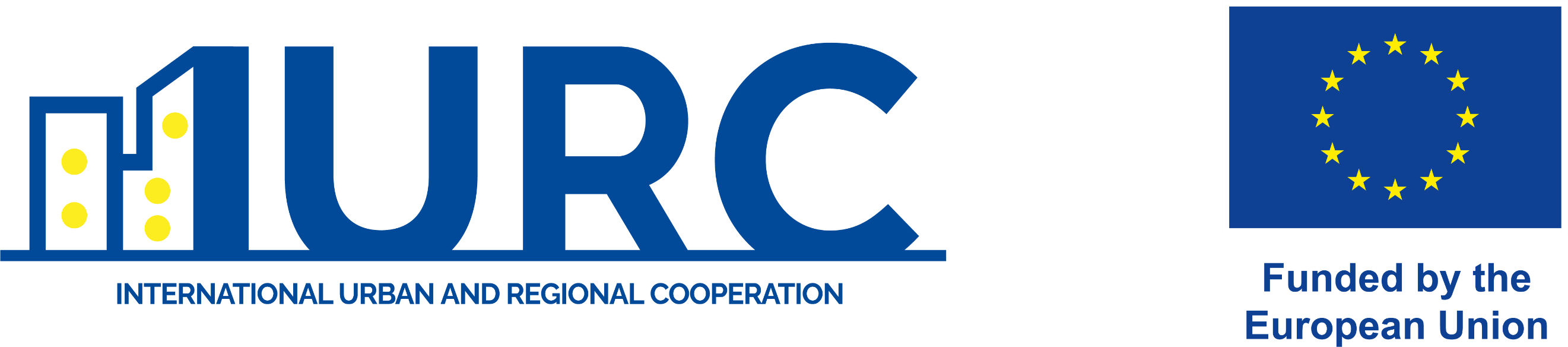 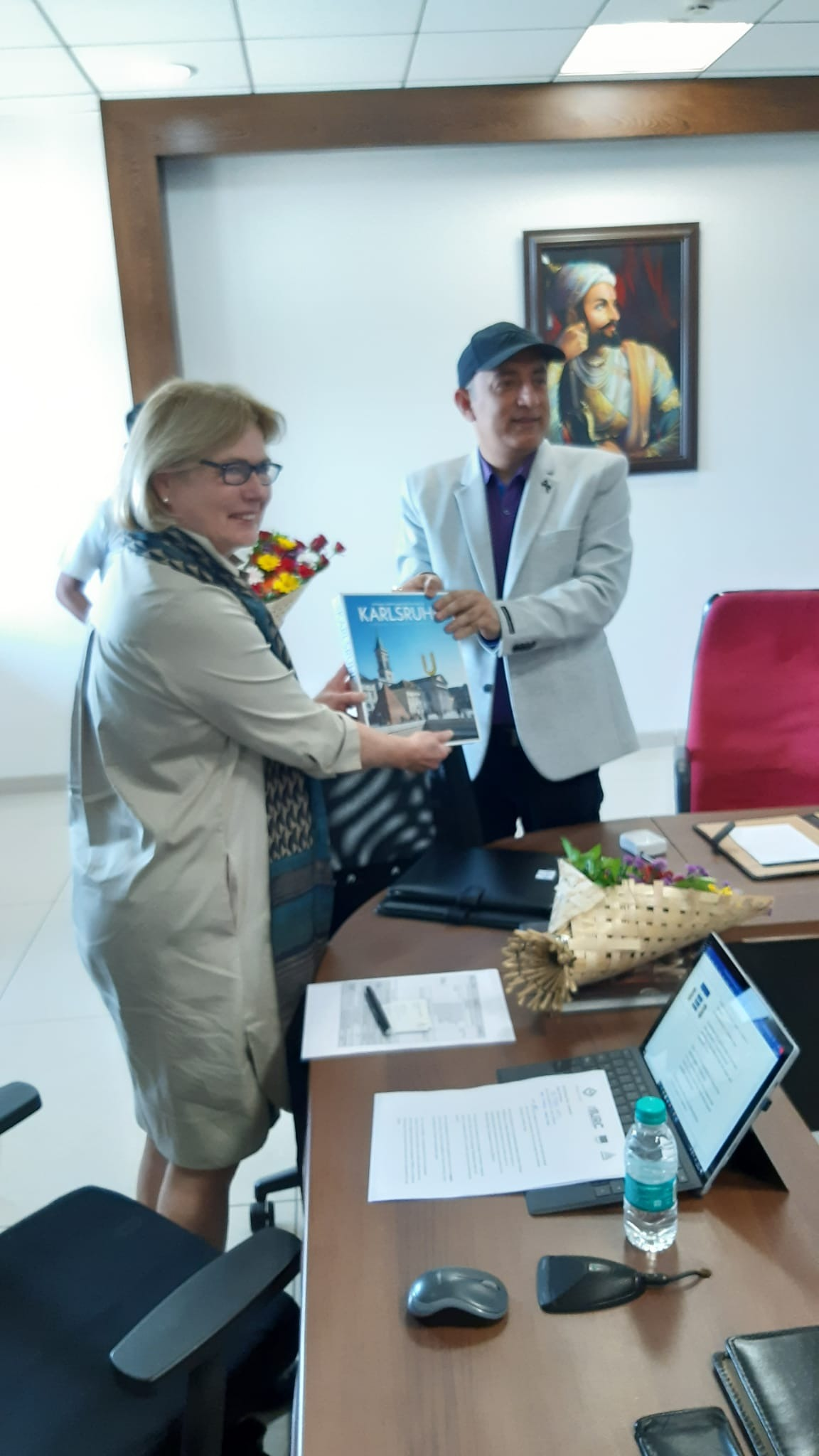 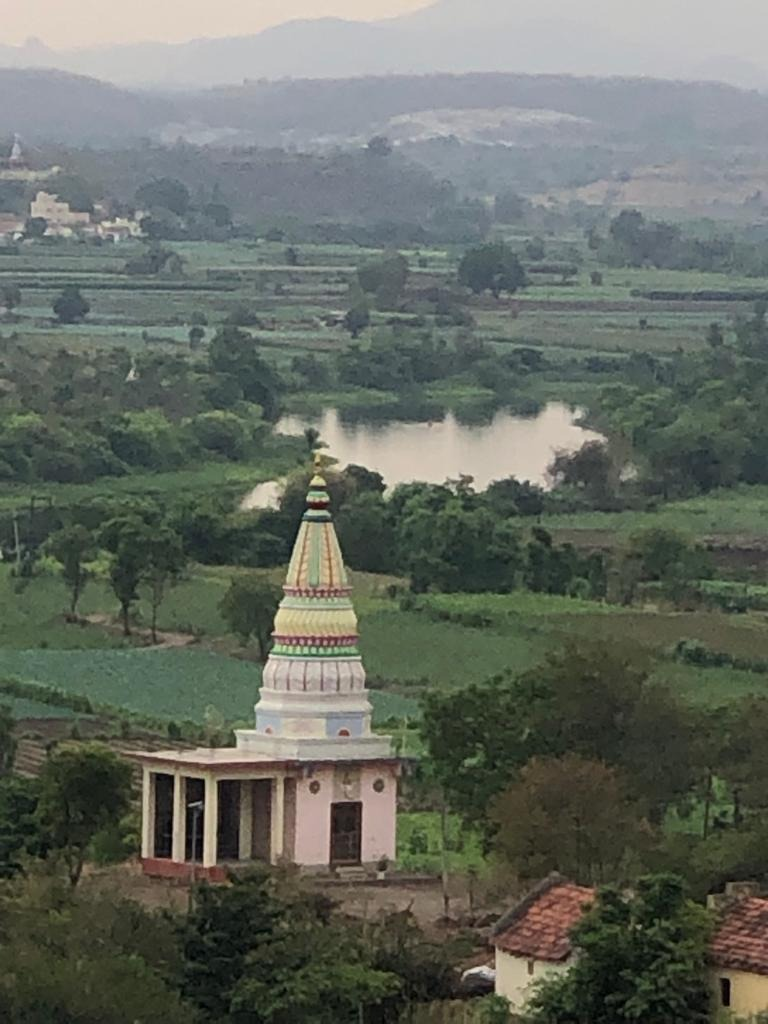 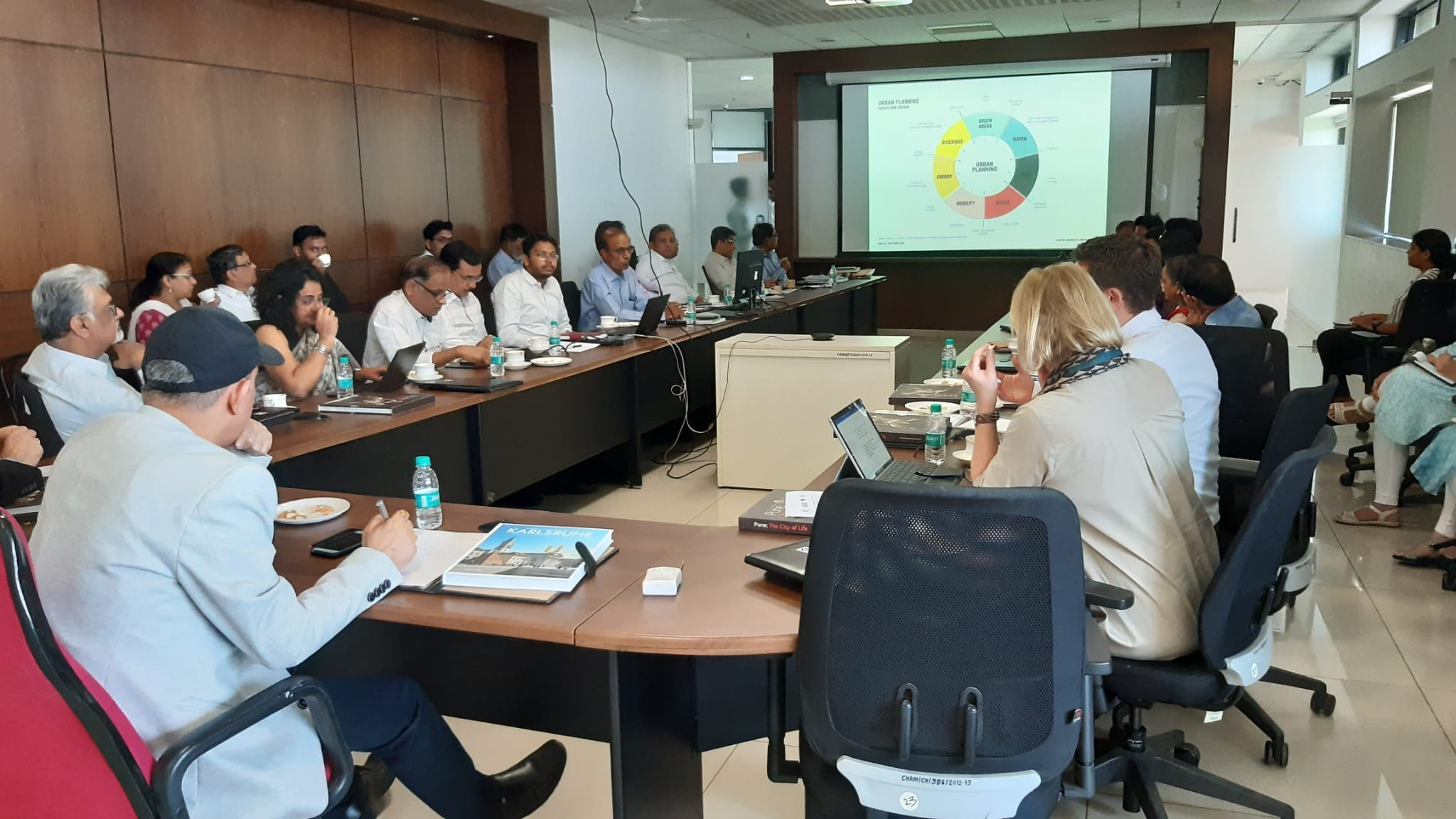 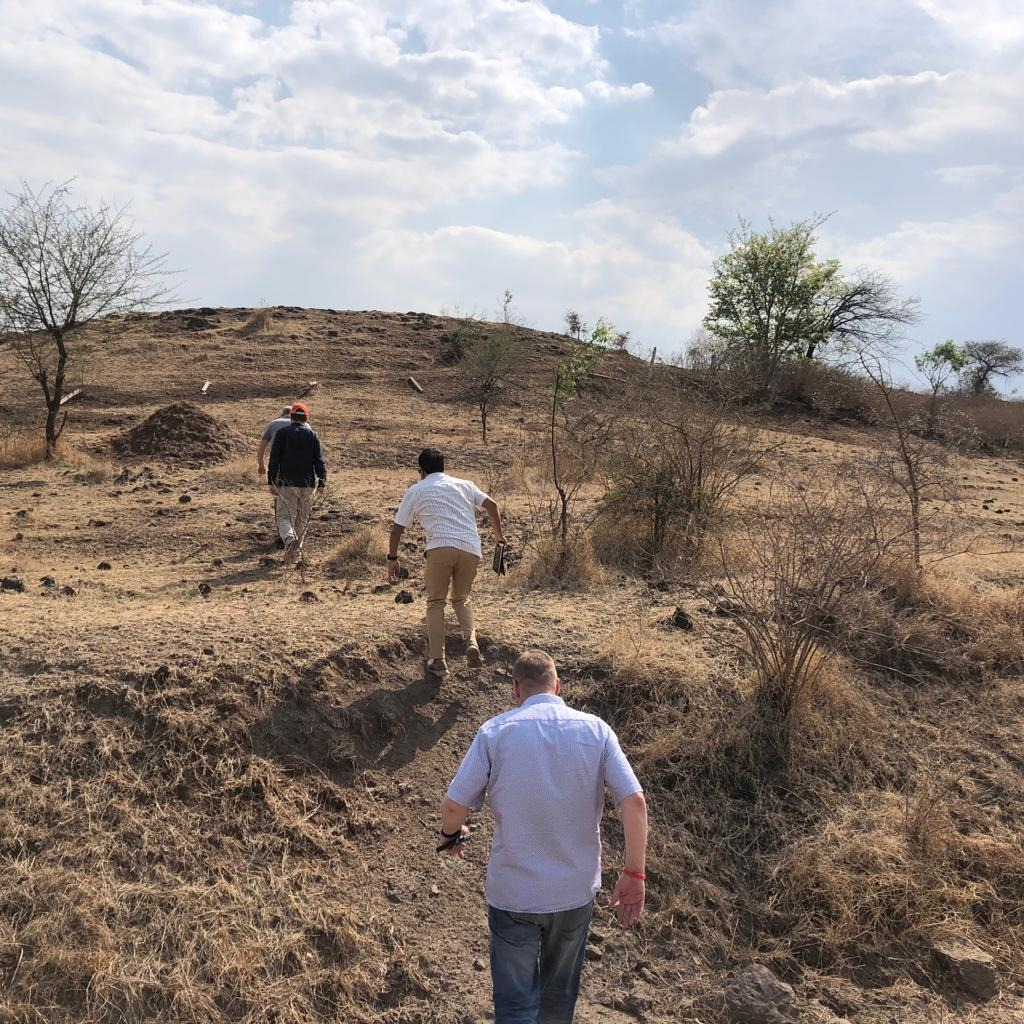 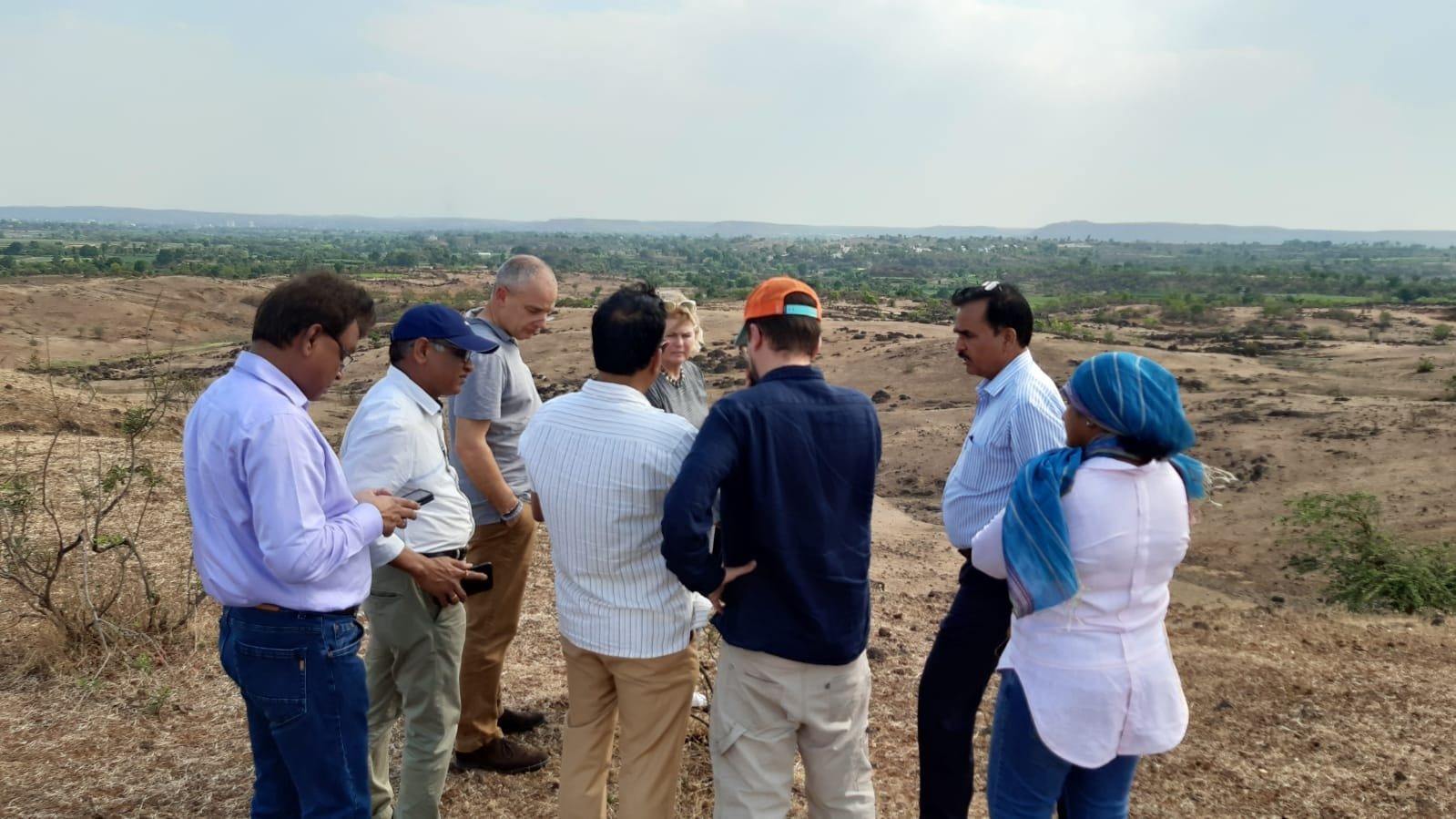 Creating shared value
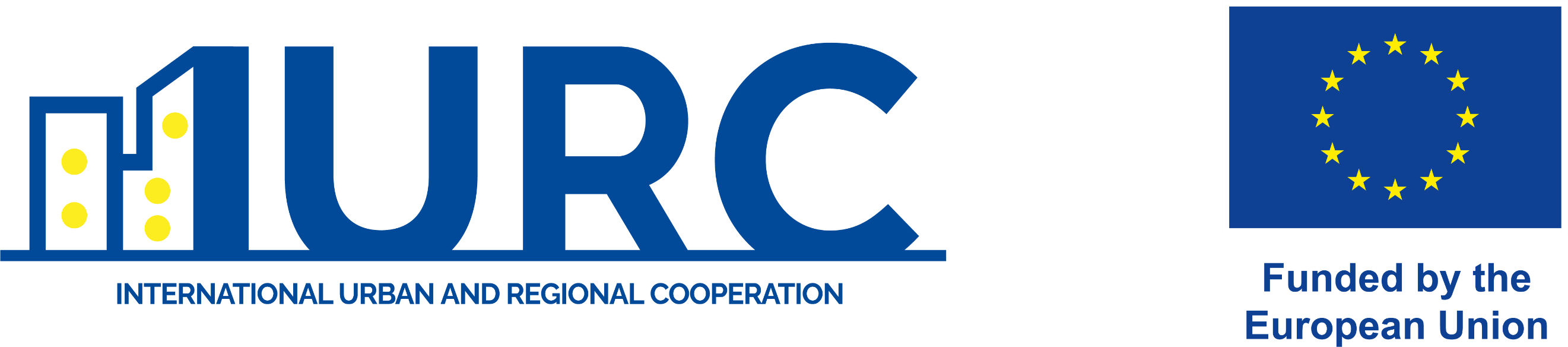 Building partnerships and strengthening networks during Covid-19
Pilot projects, engage in research in solving pressing city problems

Knowledge exchange
Grow city champions to accelerate urban innovation combining EU expertise and India’s local knowledge on the ground

EU best practices
Thematic study visits to EU to witness challenges and best practices in action

India’s best practices
Thematic study visits to India to witness challenges and best practices as well as opportunities for collaboration

Global knowledge platform
EU-India case studies and U-CAPs as replication models
7
Case 1: Rotterdam-Surat Cooperation
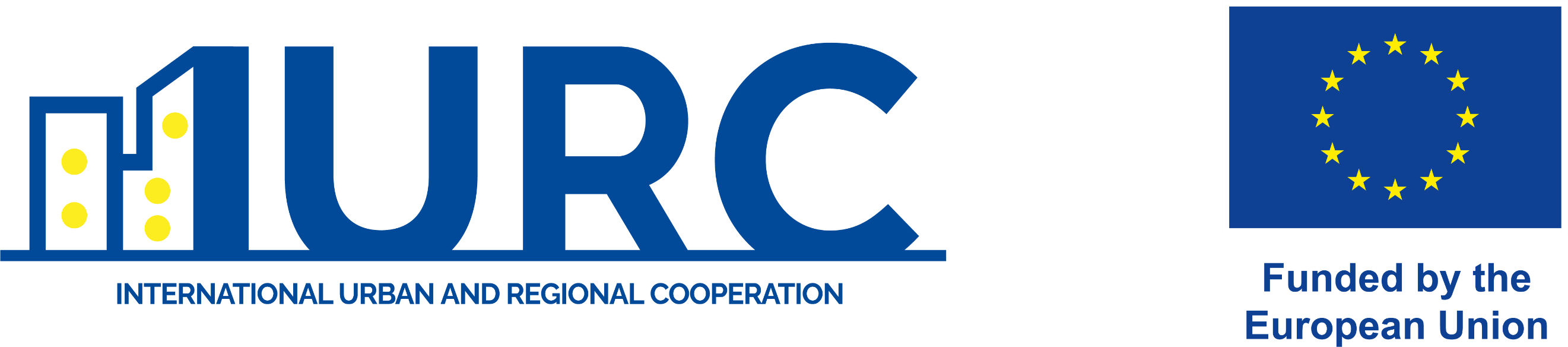 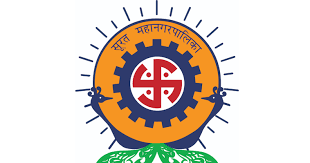 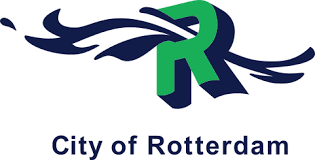 Cooperation since in 2017

Focus on water management/water plazas

Exchange visits

Development of Urban Cooperation Action Plan

Pilot water plaza

Vision for another 7 water plazas

Other areas (water management strategy, business)
8
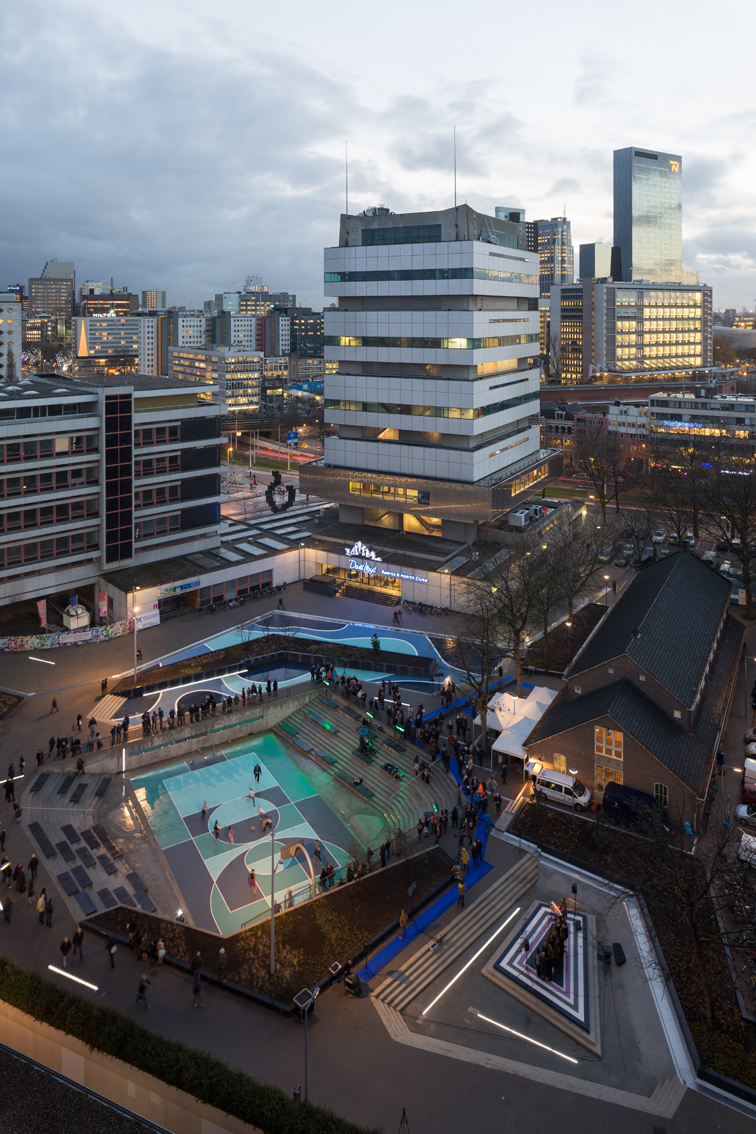 Water plazas in Rotterdam
Means for climate adaptation in cities 
Multifunctional use of public space
Effective on local scale & city scale
Drive funding by different stakeholders (municipality, waterboards, regional/ national government)
First water plaza in 2014, up to now an additional 30 plazas constructed
9
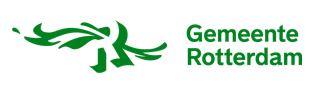 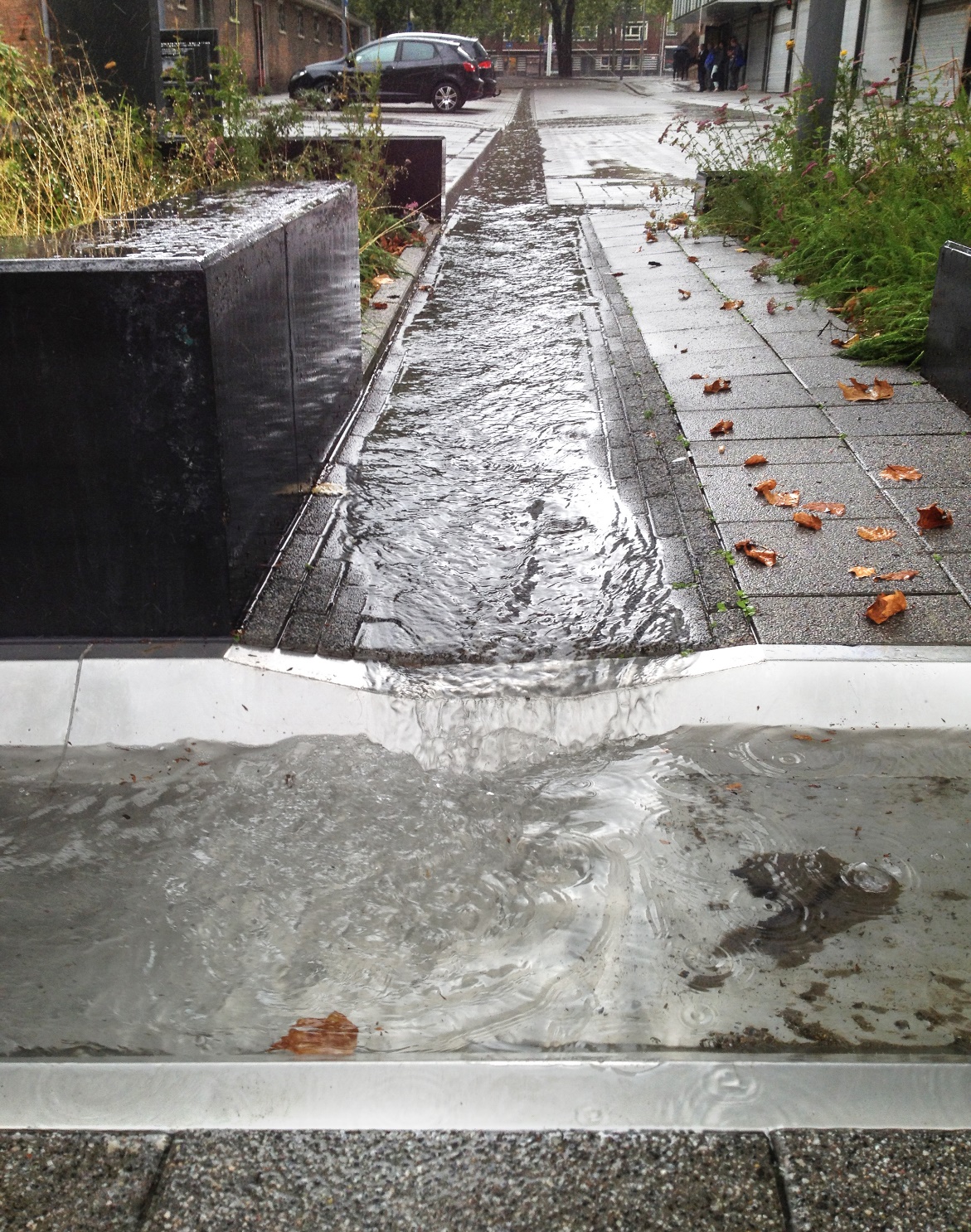 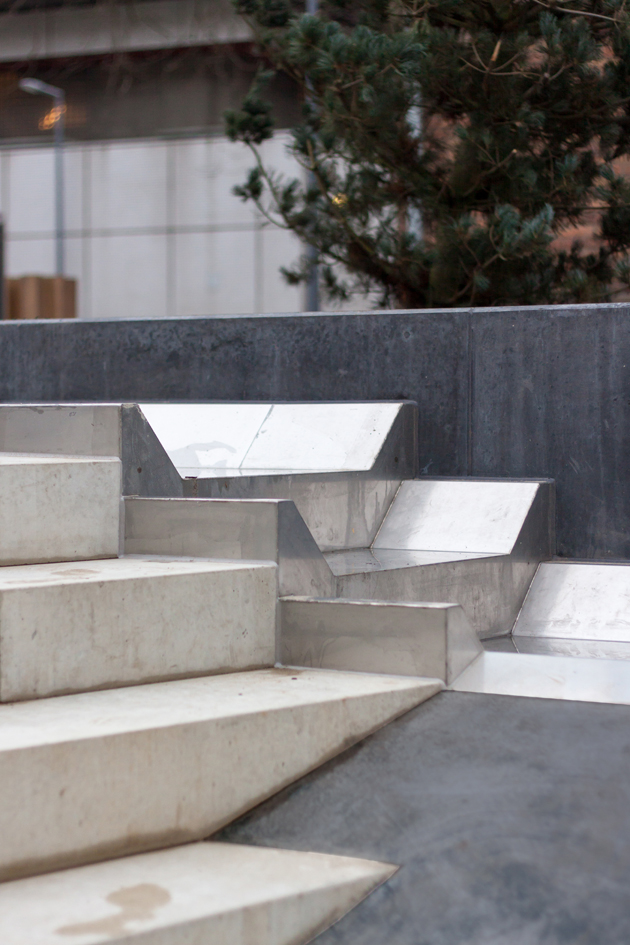 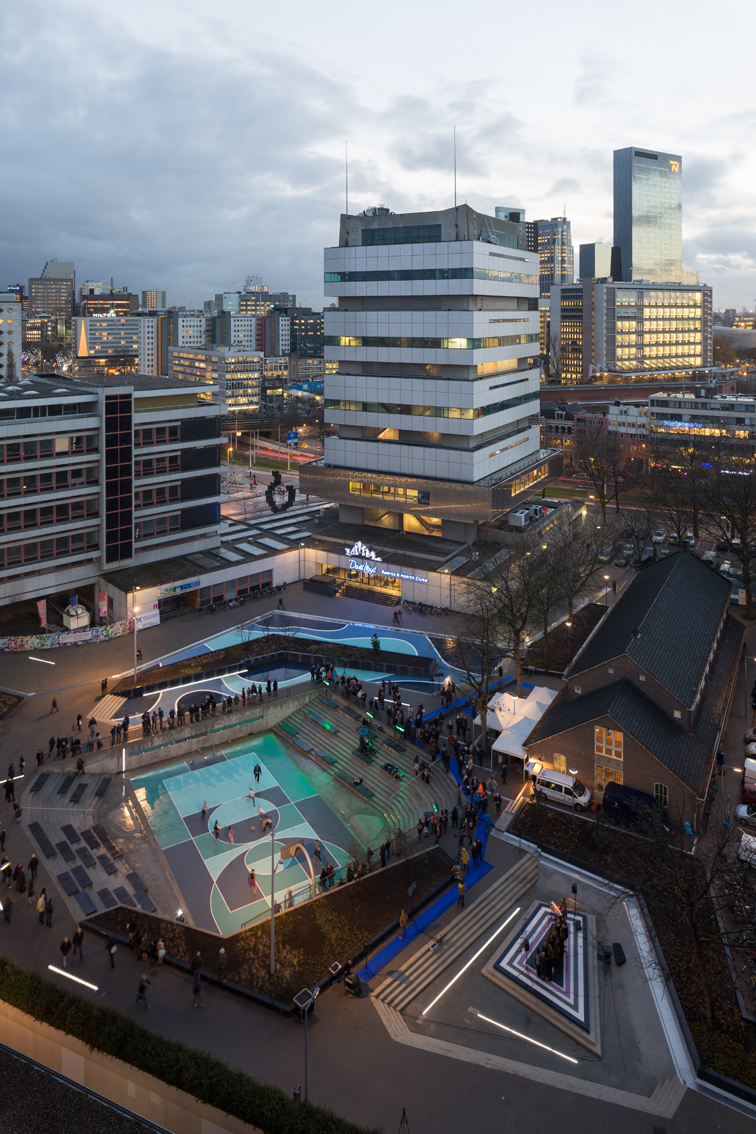 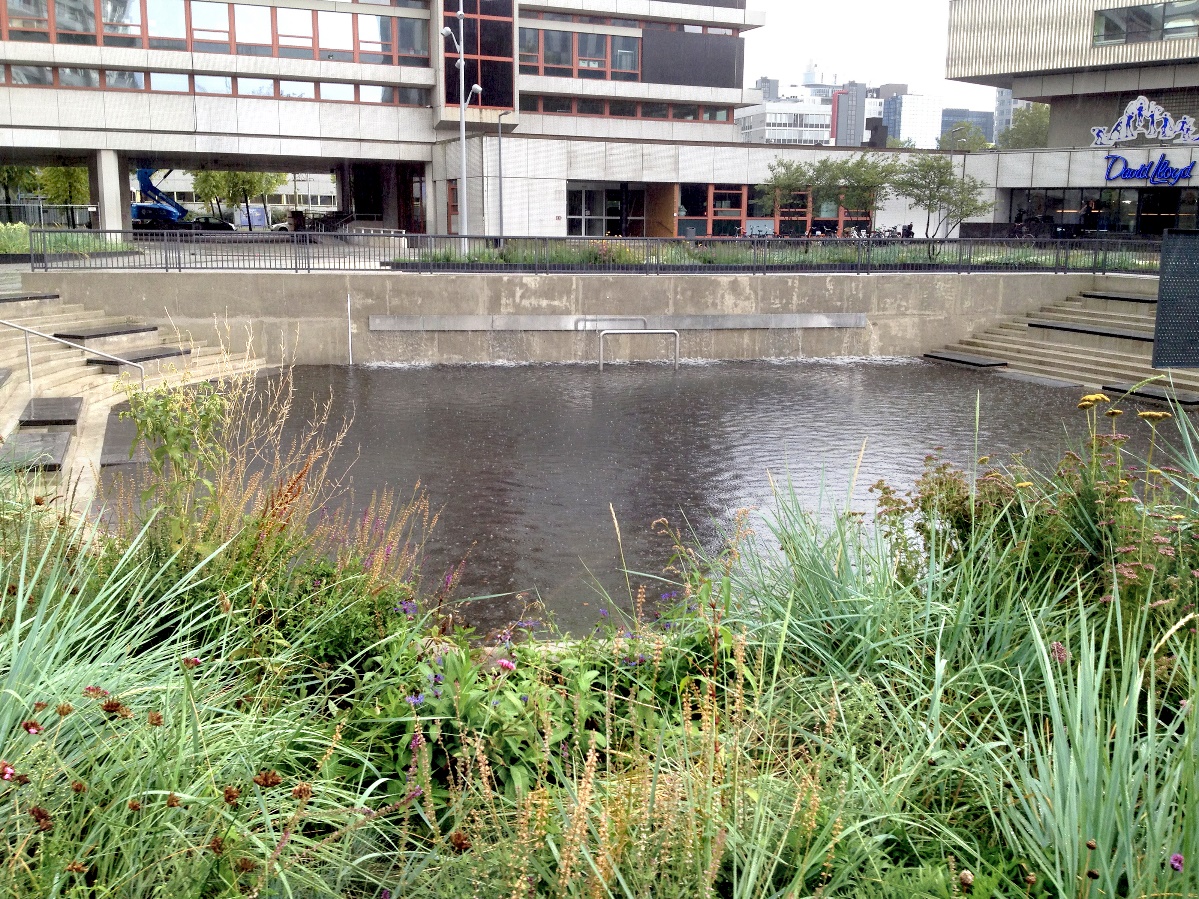 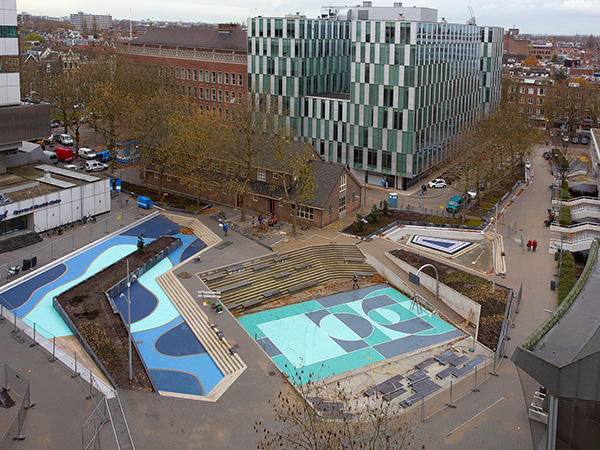 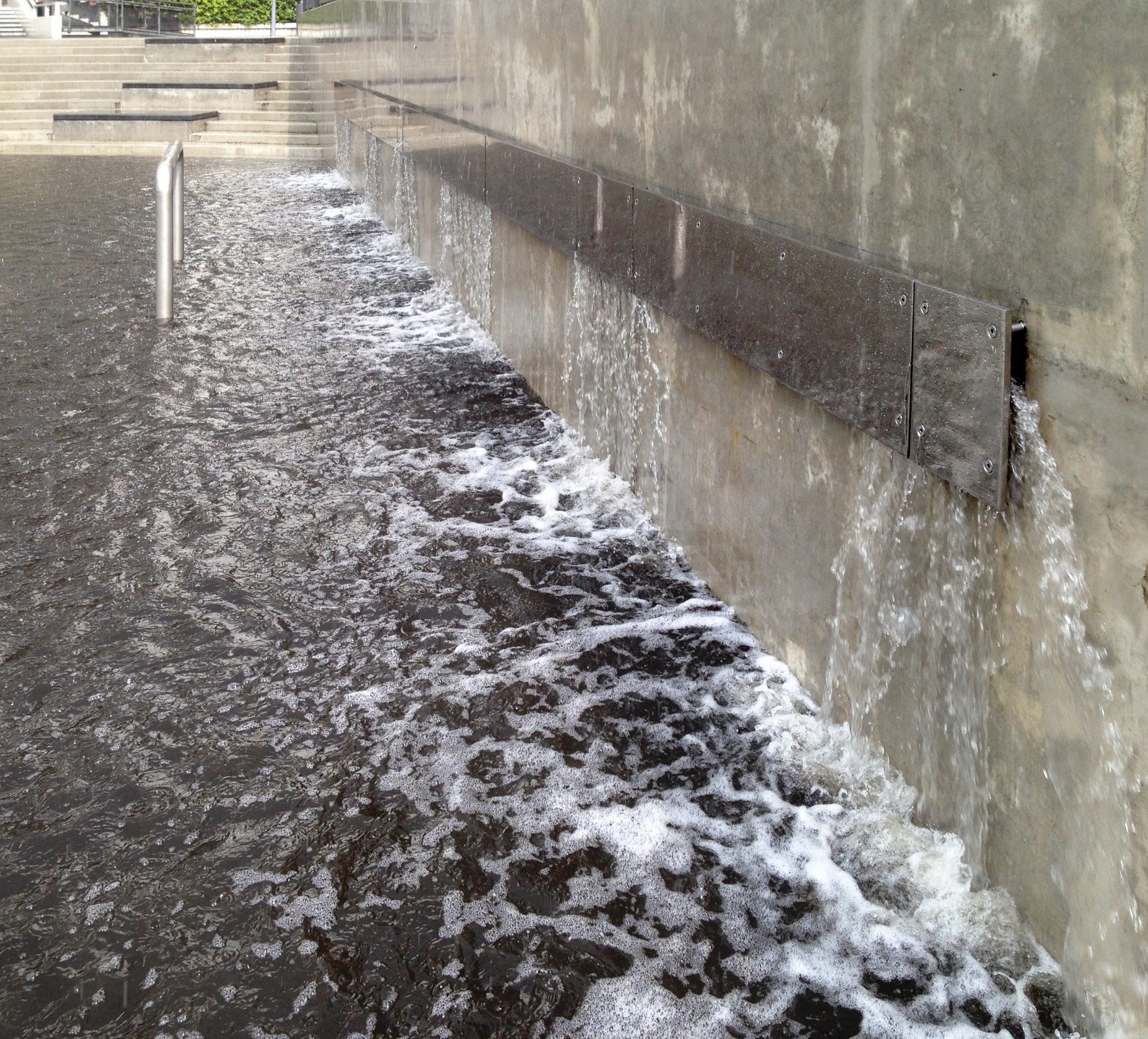 Water plaza Benthemplein
 (City center)
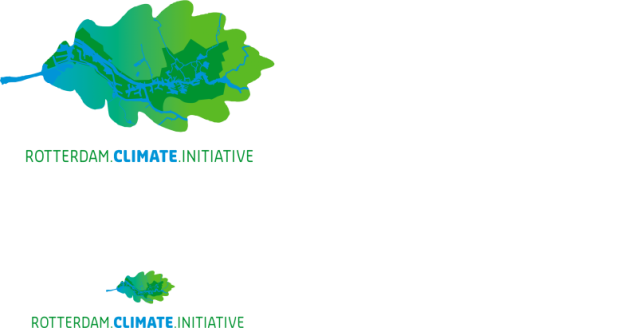 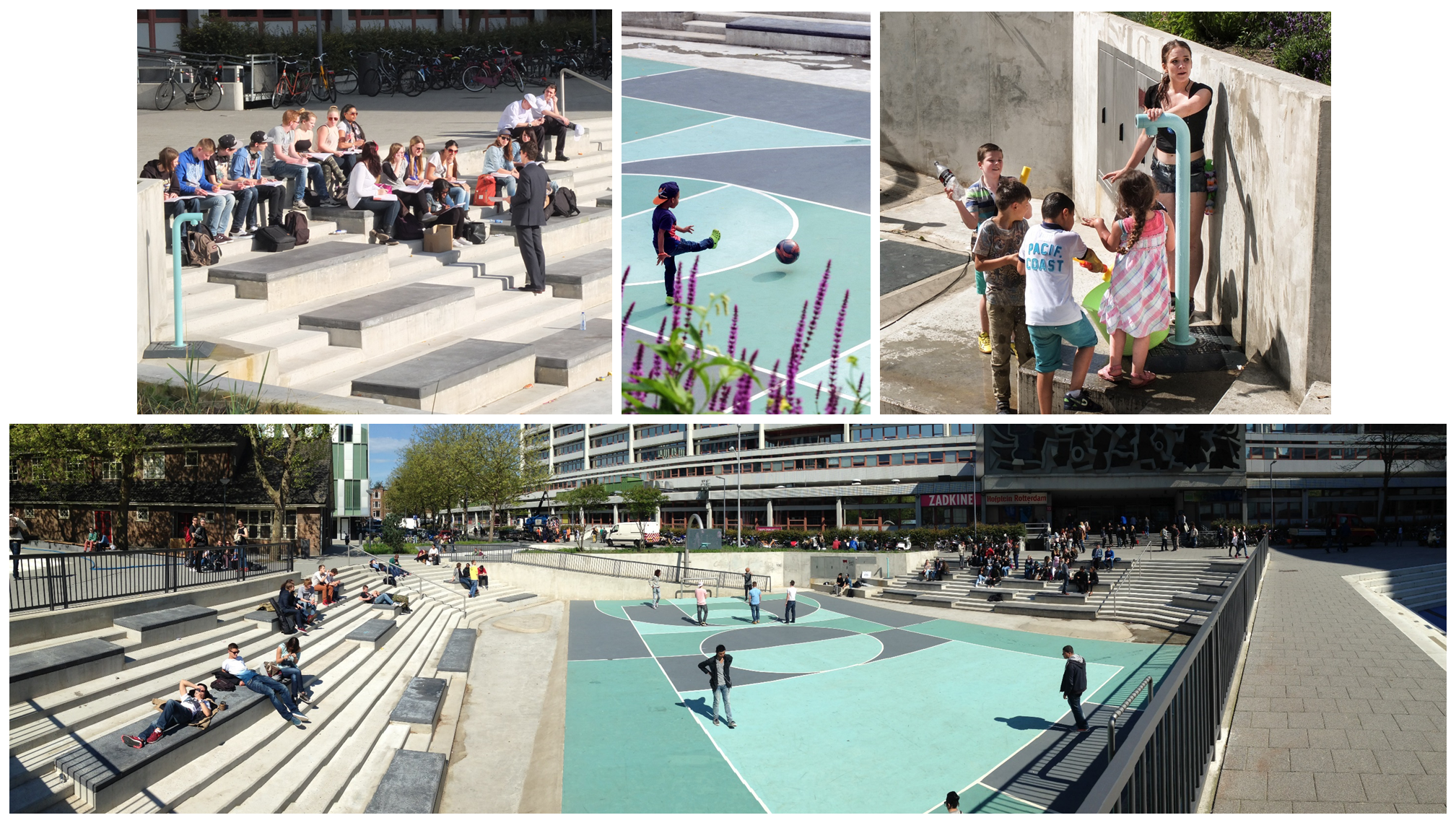 N
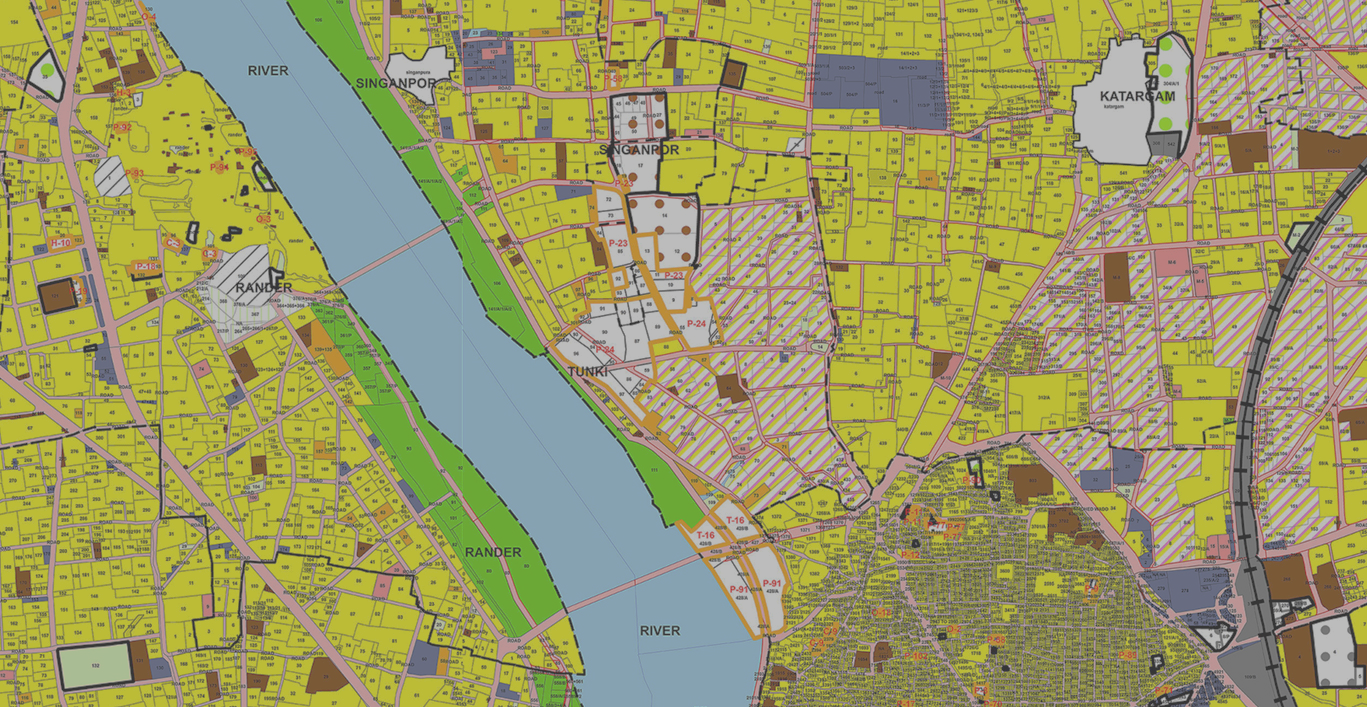 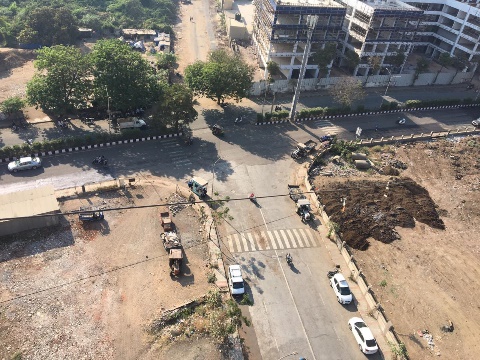 PROPOSED SITE
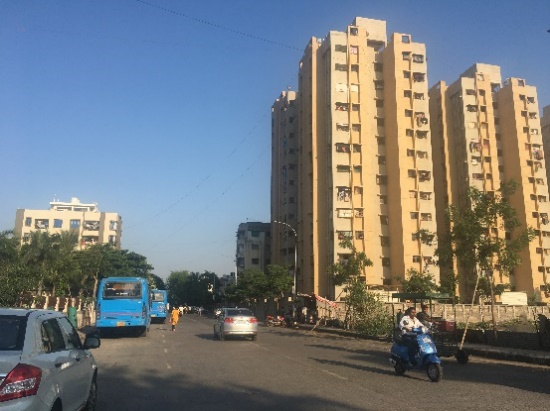 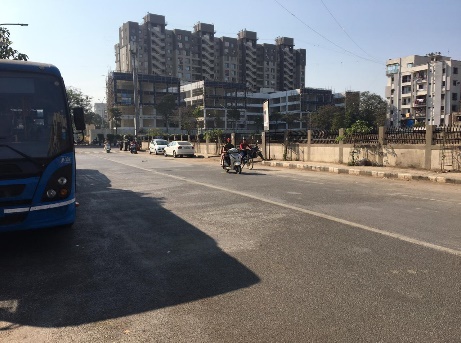 Pilot water plaza
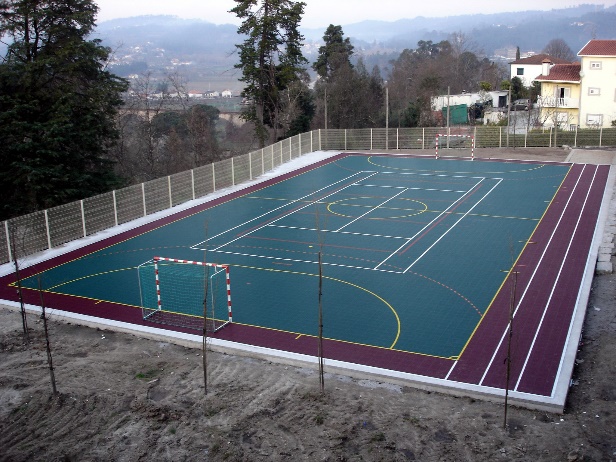 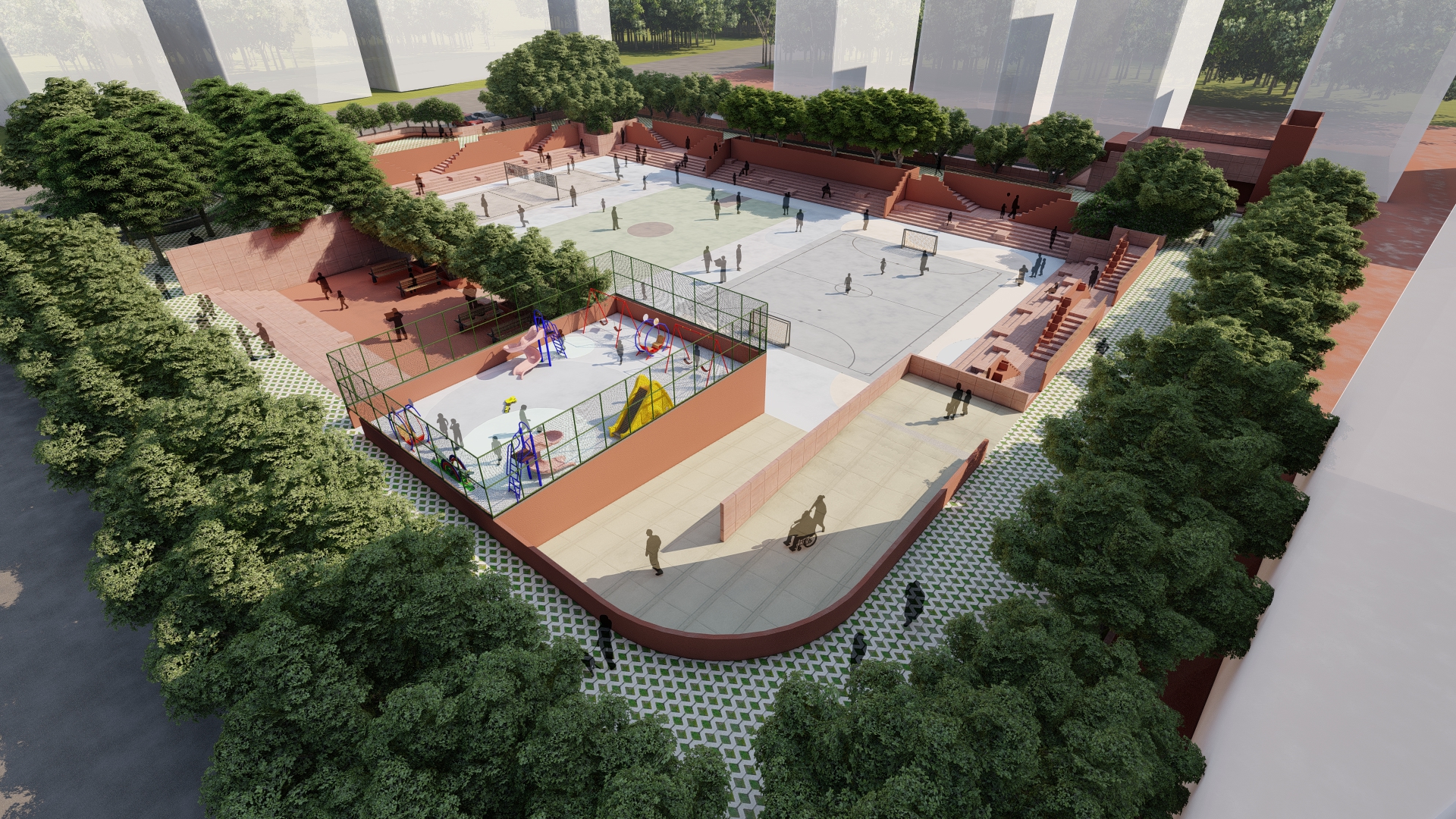 Futsal
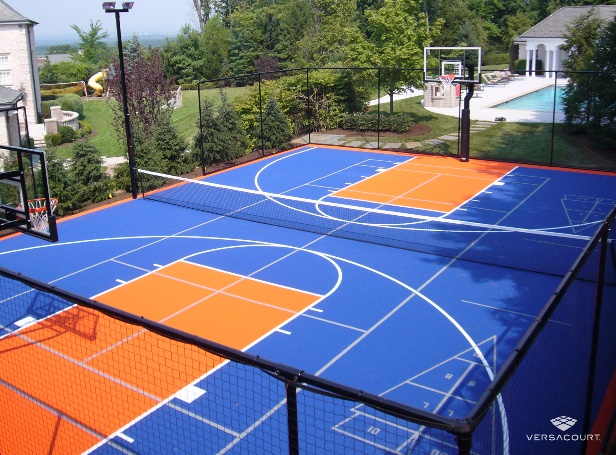 Multi Sports court
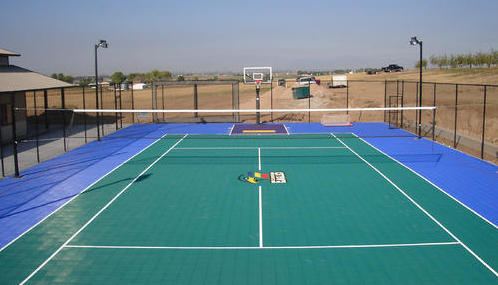 Volley Ball court
Rotterdam Statement on cooperation benefits
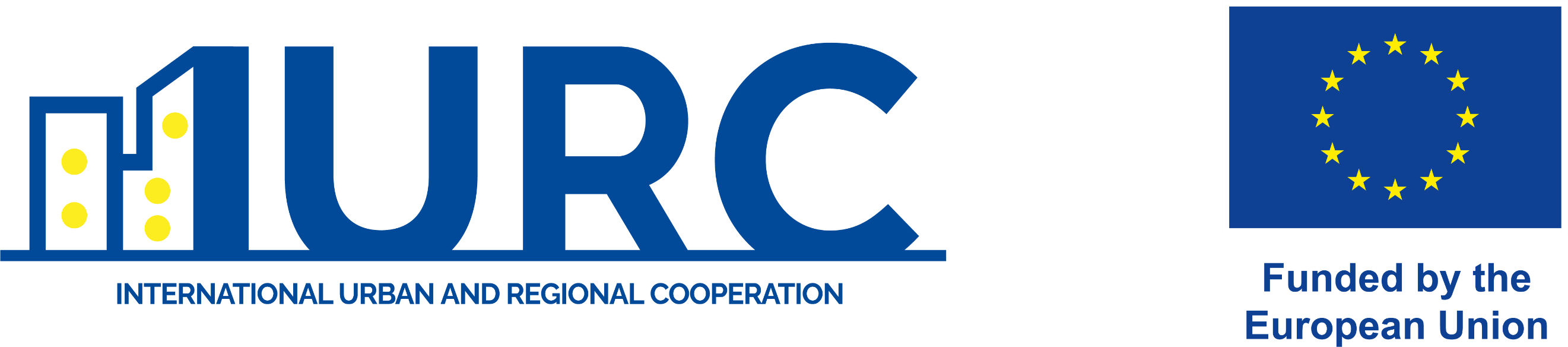 The cooperation and exchange visits gave Rotterdam several new insights. We learned that the context of a water management solution like a water plaza opens up ideas to new functions of such a water plaza. In Surat the Ganesha festival is related to the use of the plaza in a wholly different way. This is inspiring. Also the thinking about potential revenues and business models regarding the exploitation of the water plaza’s is on a different track than in Rotterdam. There is a lot of experience in Surat on public-private partnerships and this is also projected on the new water plaza. Rotterdam can learn from this approach and translate it to it’s own context. Not at the least Rotterdam learned that there are more challenges related to water in Surat in which we can open and coordinate support upon from Dutch counterparts. We think the hands-on mentality of both Rotterdam and Surat helps us both to understand each other and feel comfortable with this cooperation.


Corjan Gebraad, City of Rotterdam Advisor
Case 2: Leuven-Gwalior Cooperation
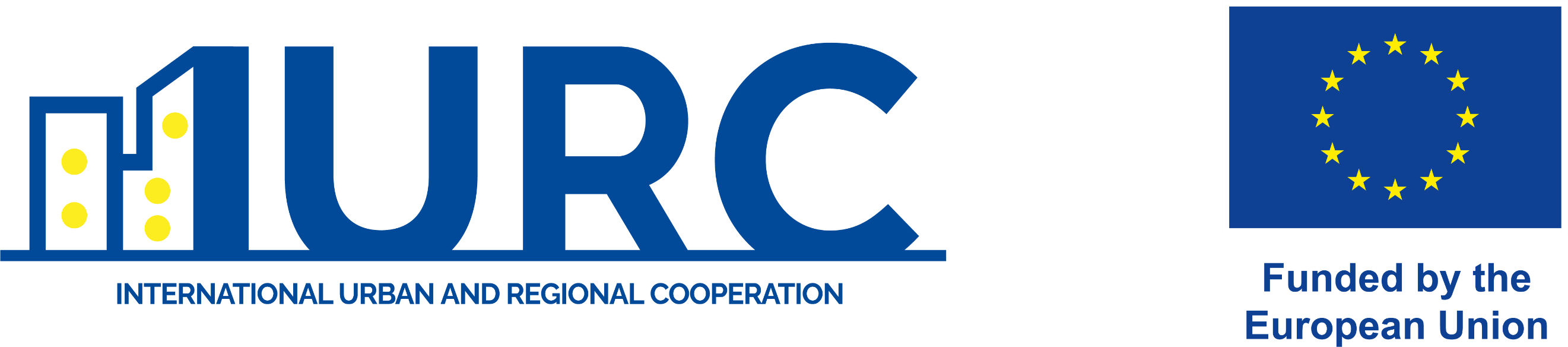 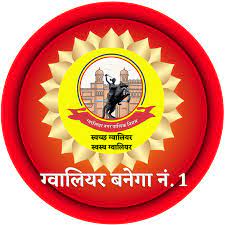 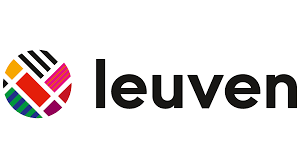 Cooperation since 2017

Focus on start-up business promotion

Exchange visits

Development of Urban Cooperation Action Plan

Workshops

Competitive fund champion
15
Competitive fund champion
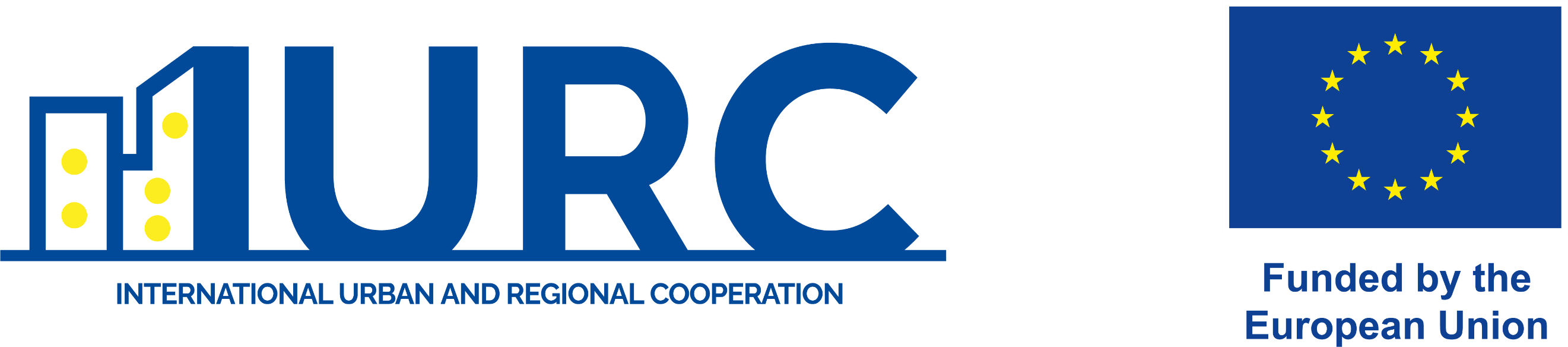 3 startups & 1 mentor from Gwalior to visit Leuven for networking and development work at start up event, 1-5 May, 2023
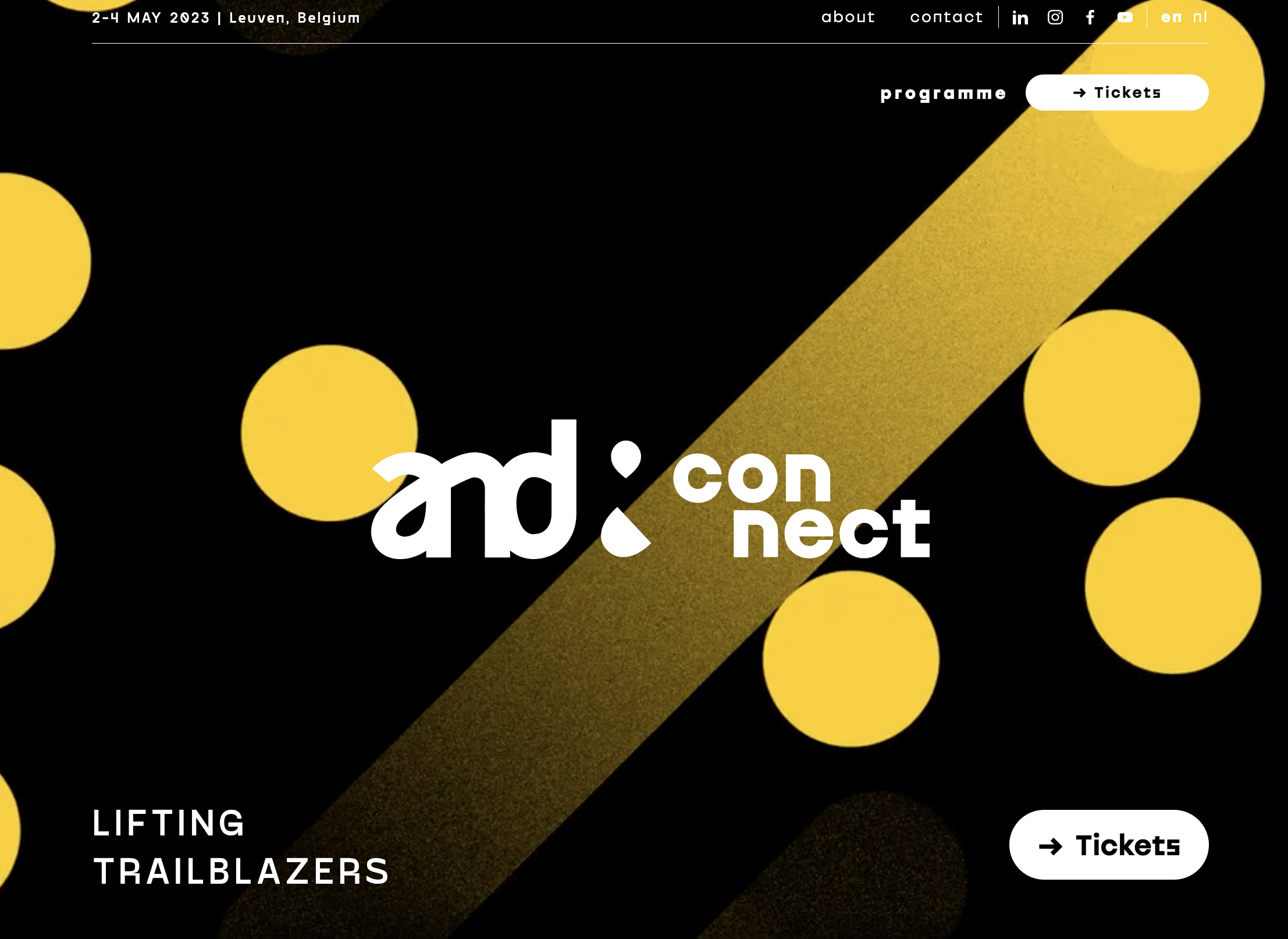 Case 3: Messina-Kochi Cooperation
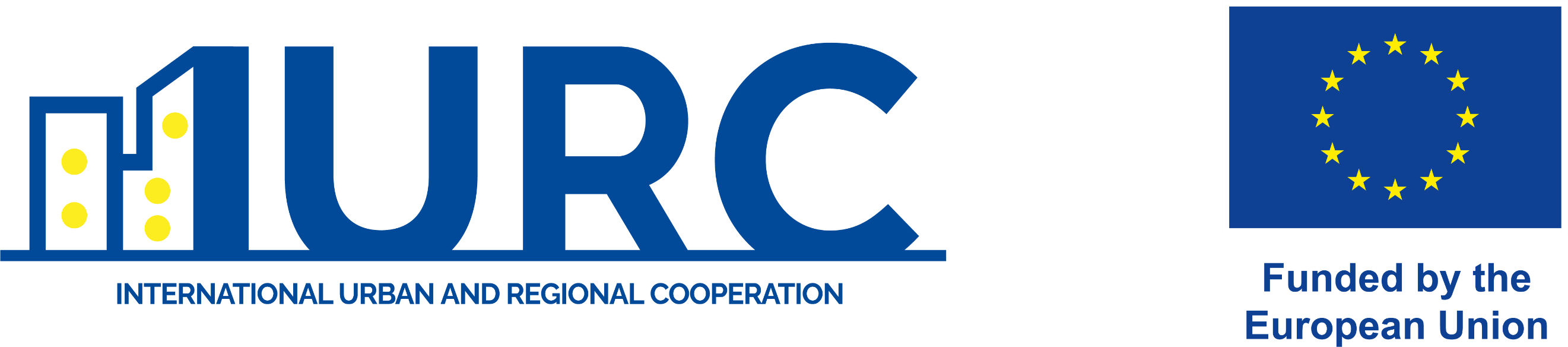 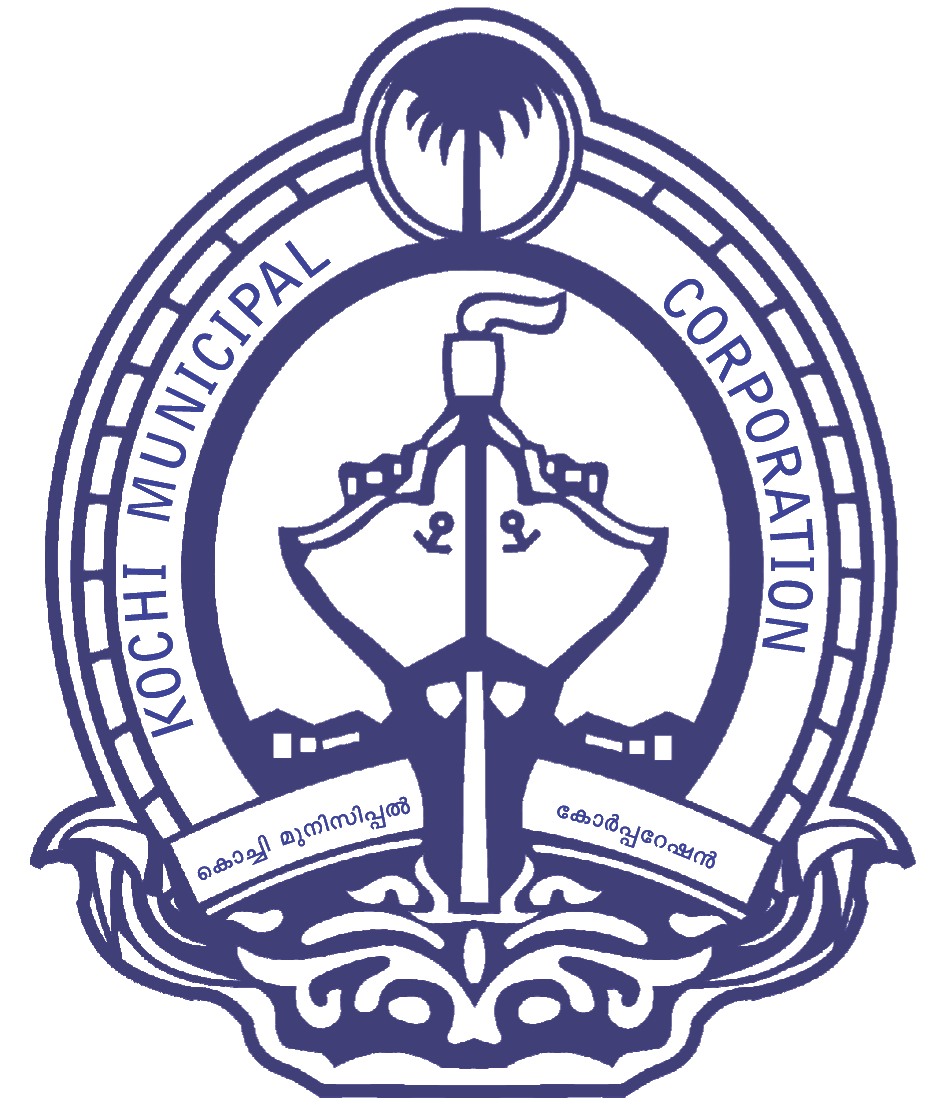 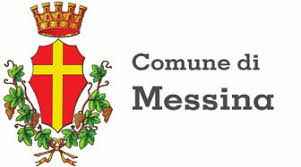 Cooperation since in 2021

Focus on water management

Exchange visits

Development of Urban Cooperation Action Plan

Workshops

Competitive fund champion
17
Flood warning demonstration
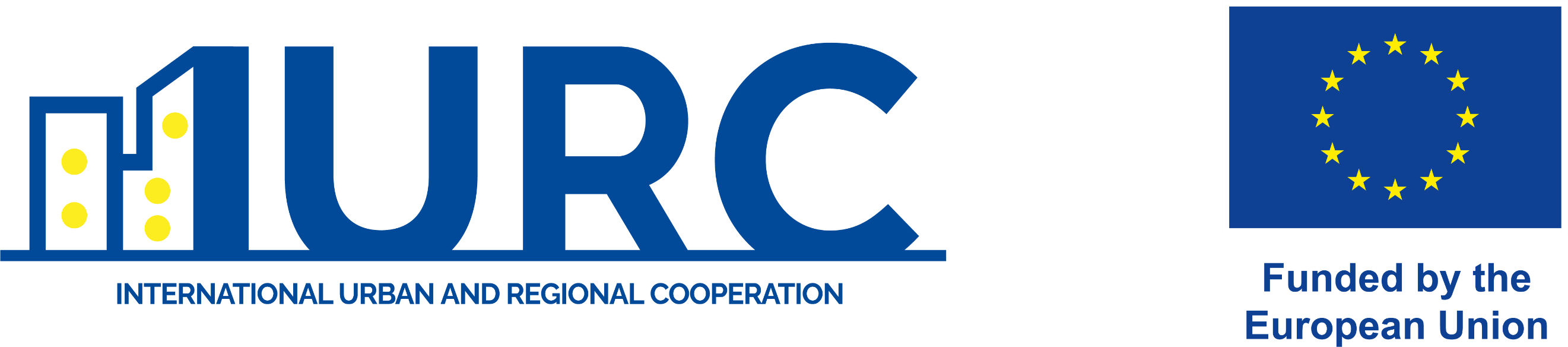 Cooperation between the 2 cities, and Hafen City University (TOSCA), Universities of Messina and Kerala for development of demo project.
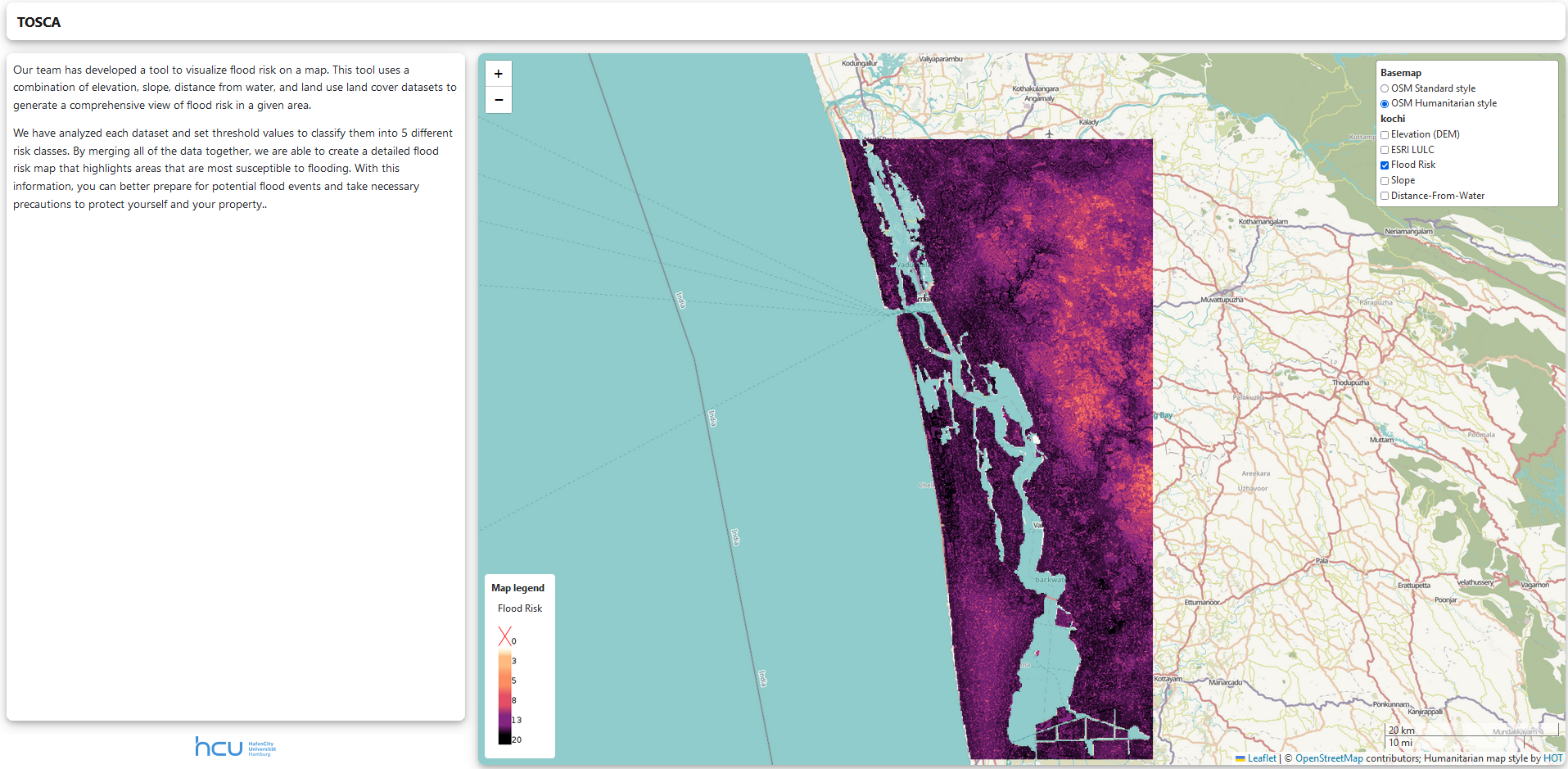 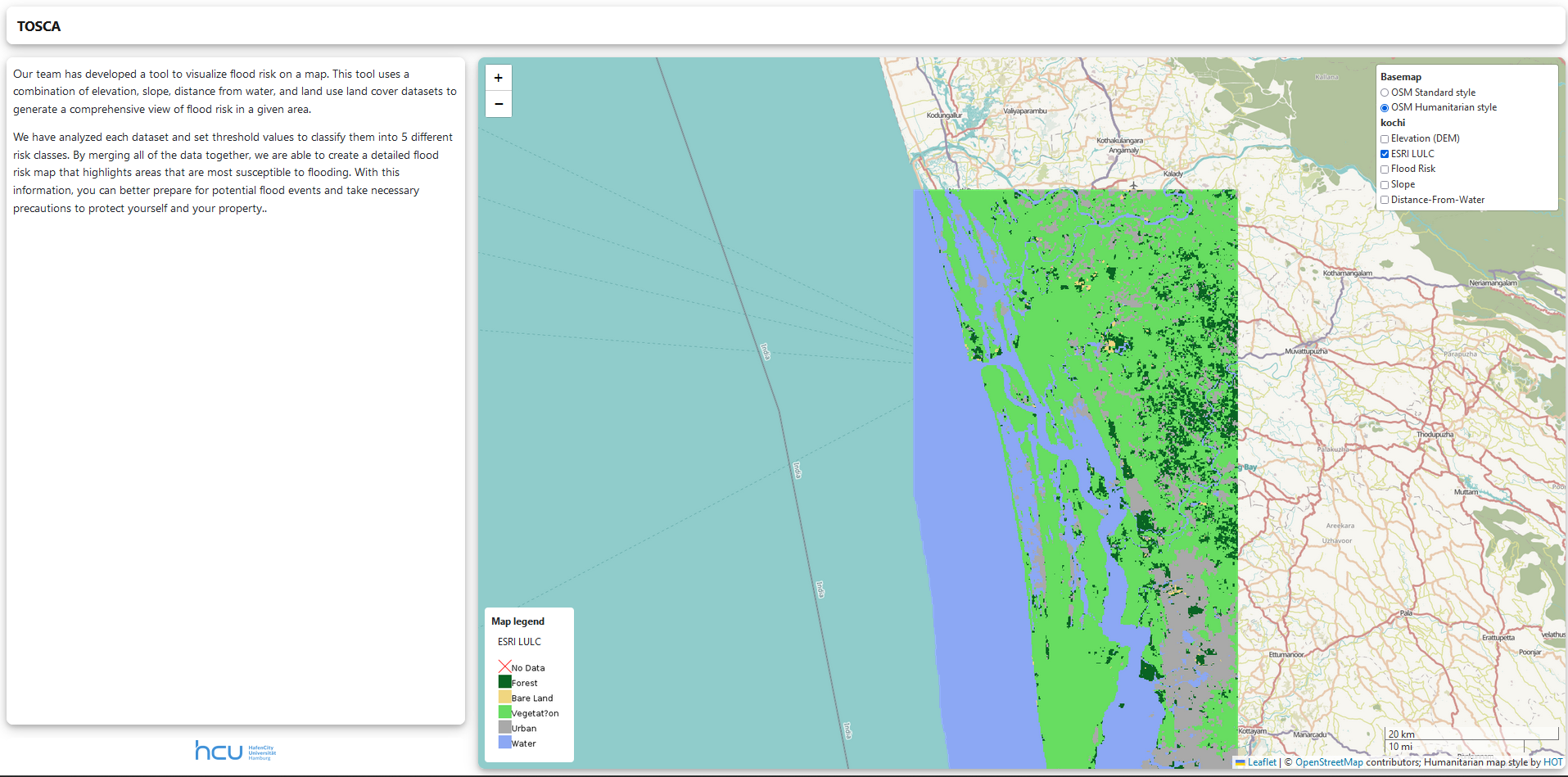 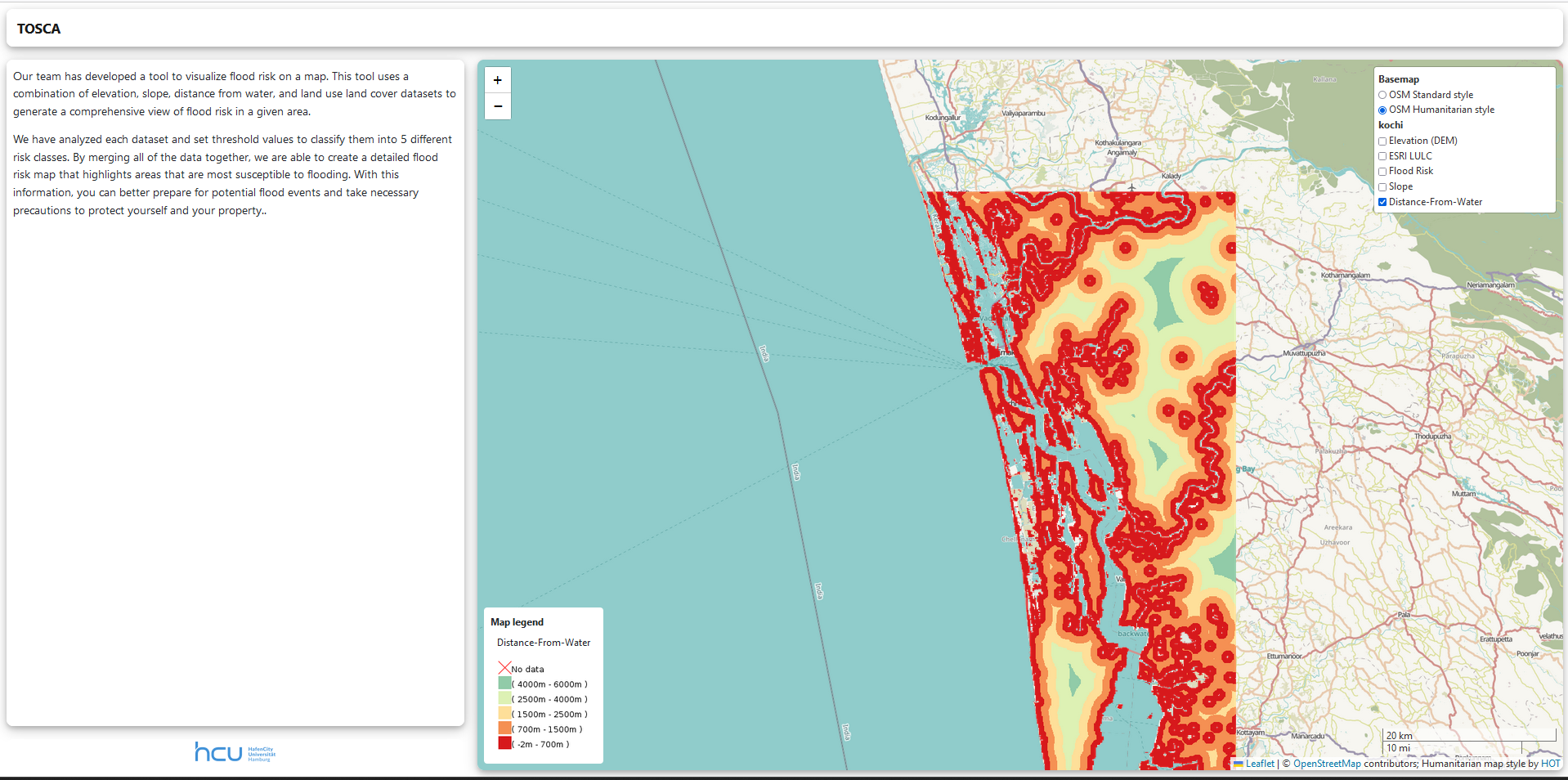 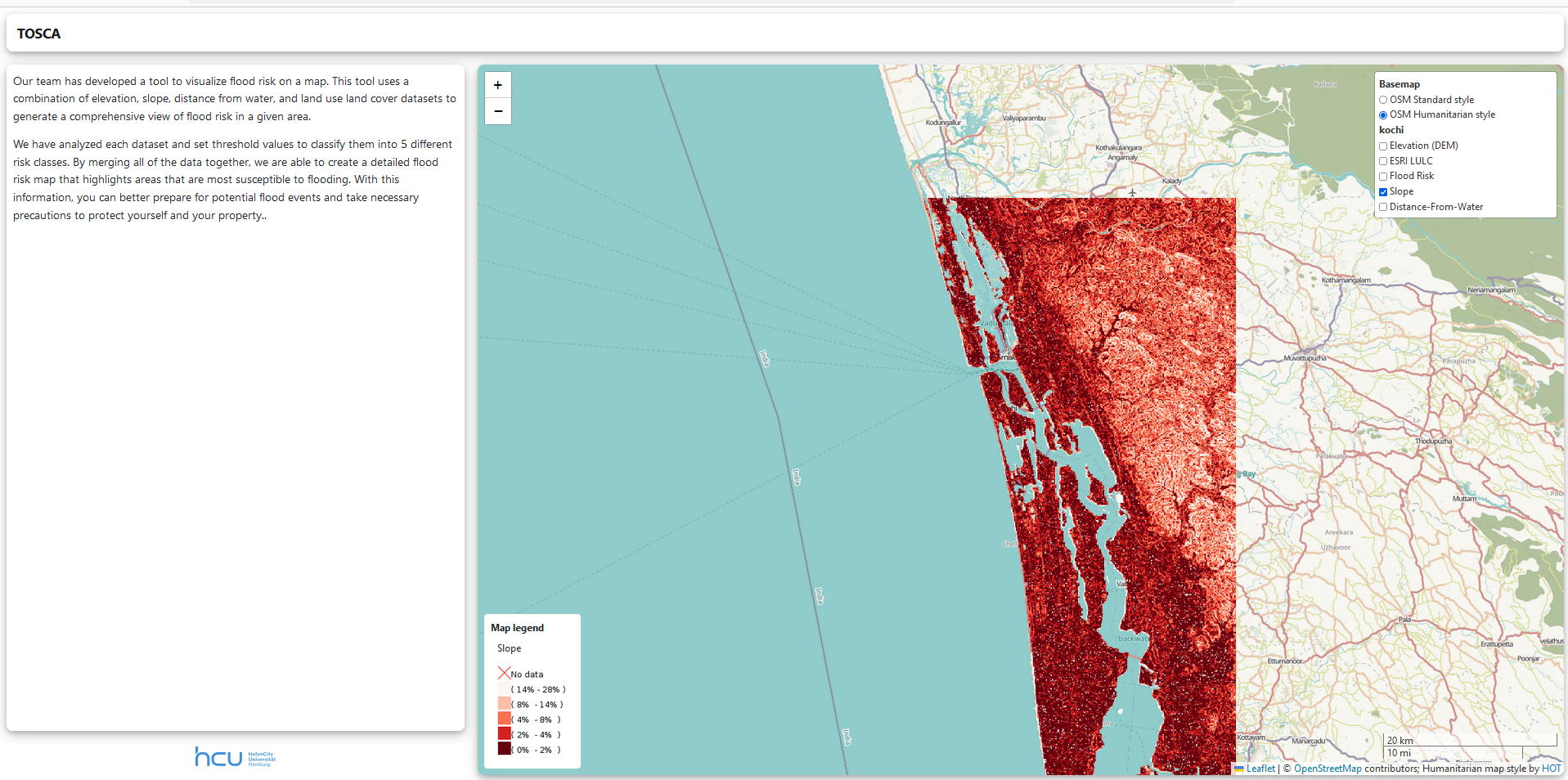 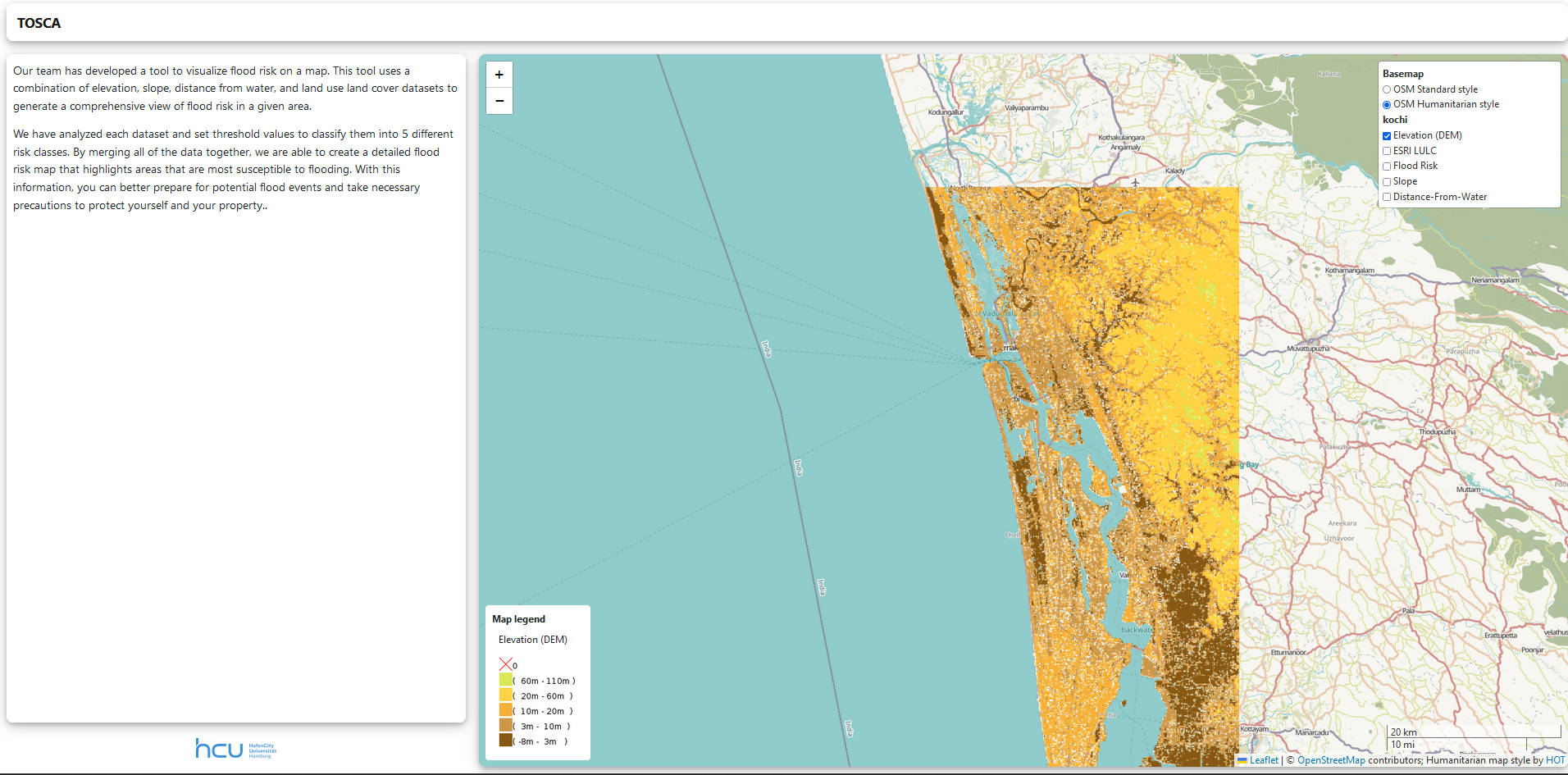 Drivers of sucessful cooperation
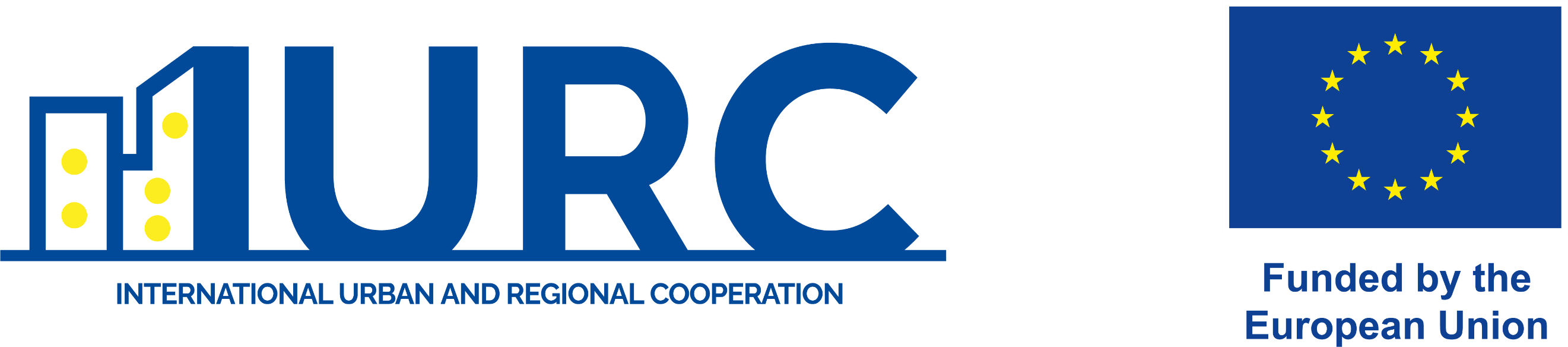